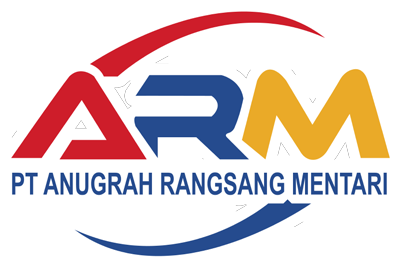 PT ANUGRAH RANGSANG MENTARI
Kantor Pusat  Jl. Utama Pangkalan Batang
Kantor Cabang
Komp. Ruko NASA Point Blok B/11
Kecamatan Bengkalis
Kabupaten Bengkalis - Provinsi Riau
Sungai Pelunggut Kota Batam
Kepulauan Riau
anugra.rm123@gmail.com
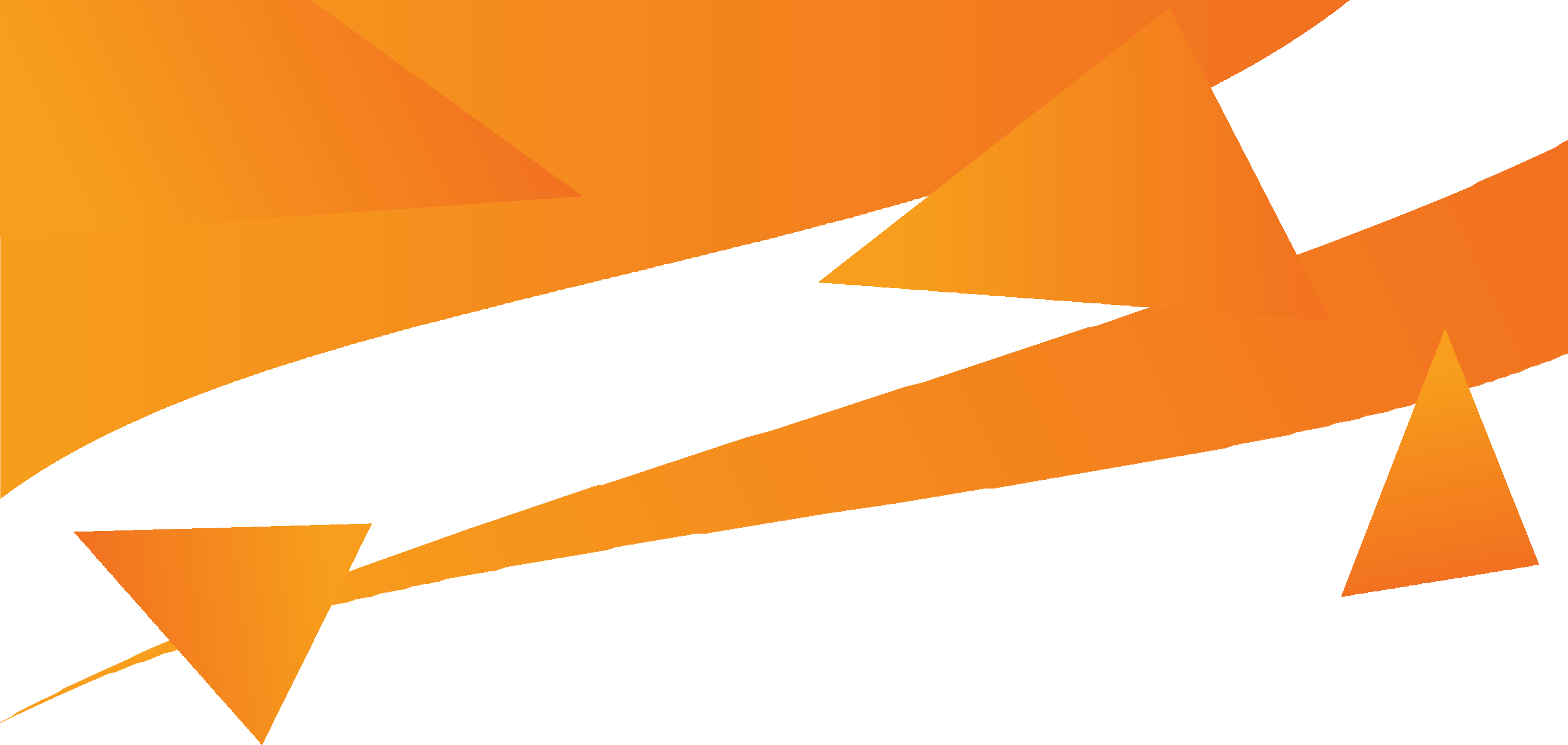 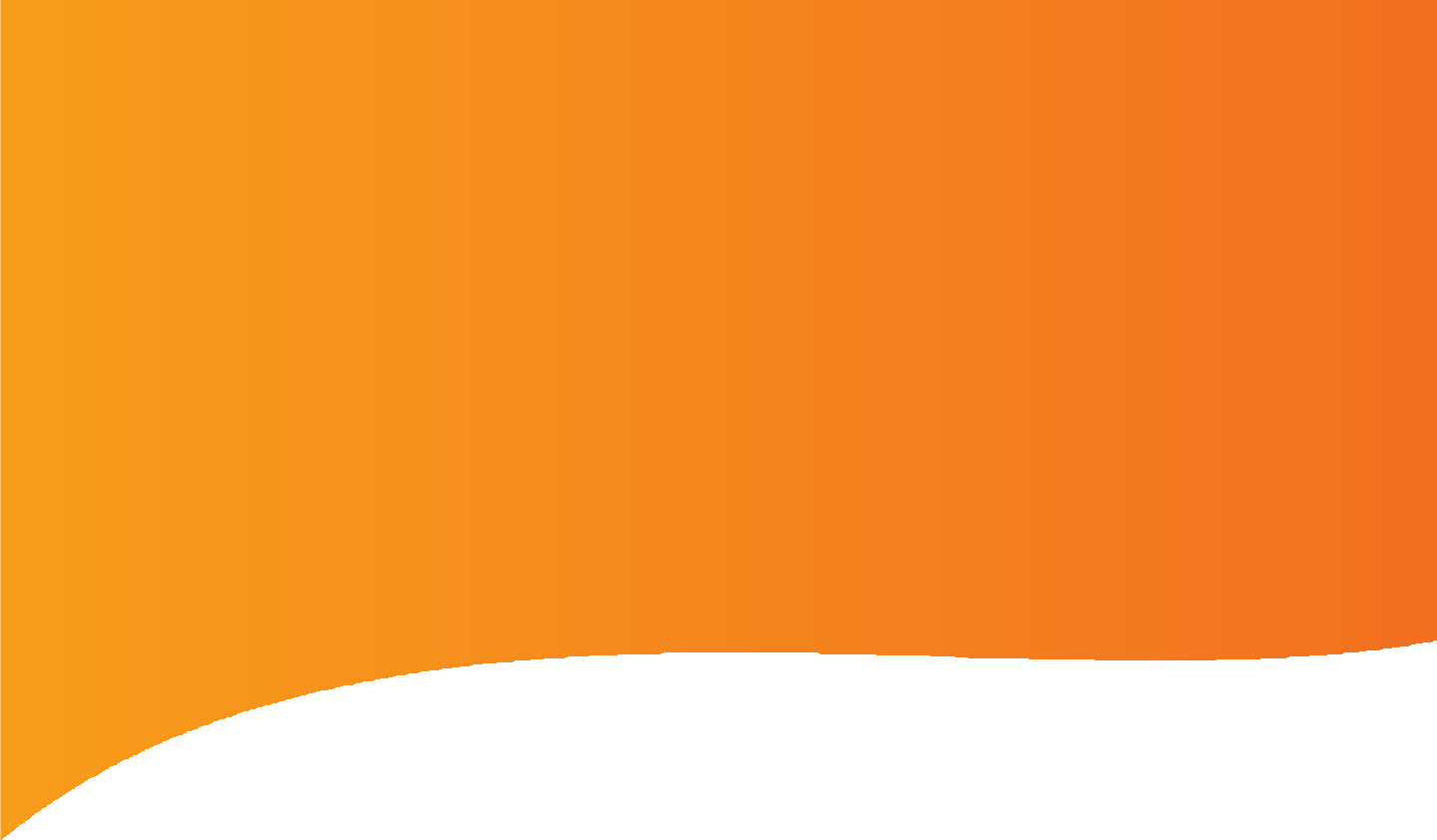 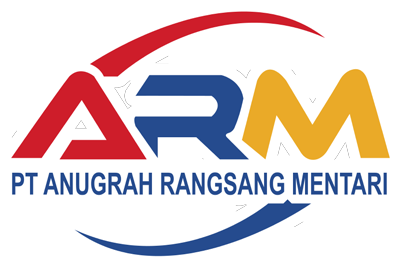 About	Us 
PT ANUGRAH RANGSANG MENTARI adalah perusahaan minyak dan gas bumi  yang dimiliki oleh perseroan (Oil Company) yang berdiri sejak 10 Agustus 2006  dengan nama awal CV Aurora Cipta, yang kemudian diubah dengan akta  tertanggal 02 April 2019 dengan nama PT ANUGRAH RANGSANG MENTARI,  berdasarkan Undang-Undang Republik Indonesia No. 22 Tahun 2001 tentang  Minyak dan Gas Bumi.
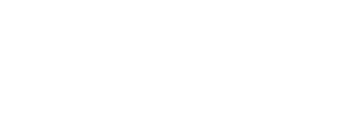 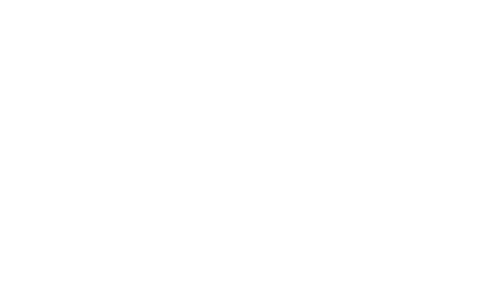 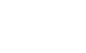 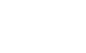 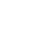 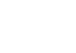 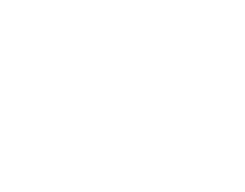 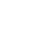 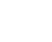 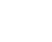 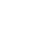 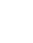 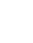 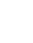 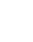 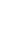 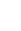 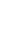 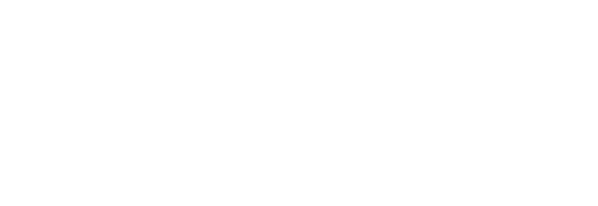 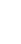 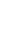 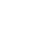 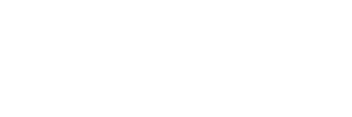 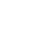 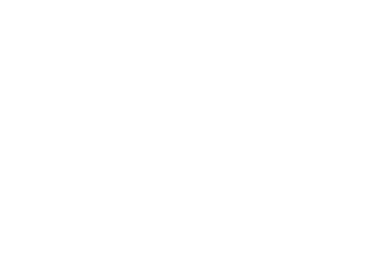 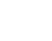 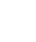 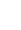 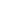 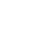 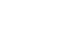 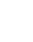 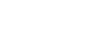 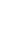 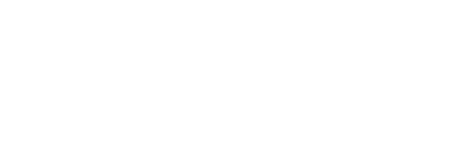 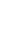 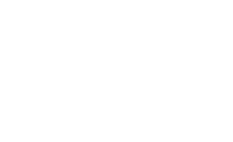 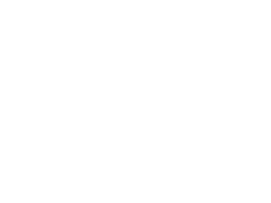 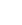 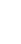 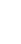 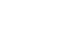 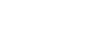 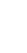 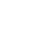 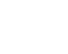 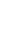 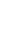 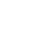 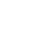 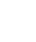 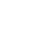 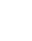 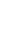 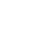 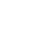 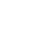 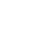 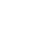 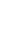 PT ANUGRAH RANGSANG MENTARI (ARM) didirikan berdasarkan  Akta Notaris HENDRA ALMAZANI, S.H., Sp.N No.2 April 2019 dan  disahkan oleh Menteri Hukum dan HAM melalui surat keputusan  No. AHU tahun 2019 pendirian perusahaan ini dilakukan menurut  ketentuan-ketentuan yang tercantum dalam Undang-Undang  No.1 Tahun 1995 tentang Perseroan Terbatas, Peraturan  Pemerintah No.12 Tahun 1998 Perusahaan Perseroan  (perseroan), dan Peraturan Pemerintah No.45 Tahun 2001  tentang perubahan atas Peraturan Pemerintah No.12 Tahun 1998  peralihannya berdasarkan PP No.31 Tahun 2005 “TENTANG  PENGALIHAN BENTUK PERUSAHAAN MINYAK DAN GAS BUMI  (PT ANUGRAH RANGSANG MENTARI) MENJADI PERSEROAN  (PERSEROAN).
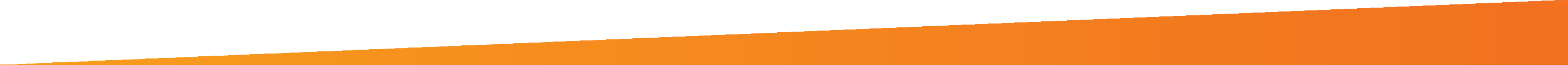 Sesuai Akta Pendiriannya, maksud dari perusahaan perseroan  adalah untuk menyelenggarakan usaha di bidang minyak dan  gas bumi, baik di dalam maupun luar negeri serta kegiatan  usaha lainnya yang terkait atau menunjang kegiatan di bidang  minyak dan gas bumi tersebut.
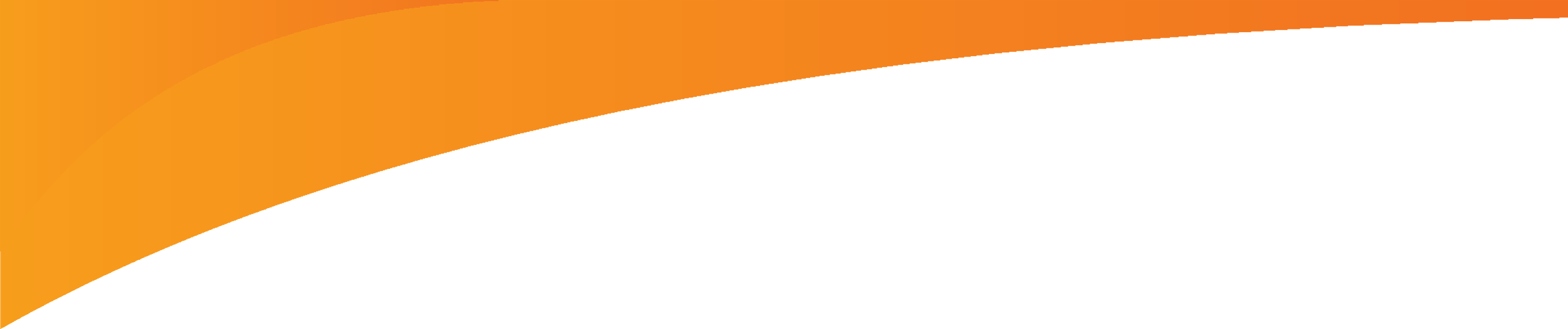 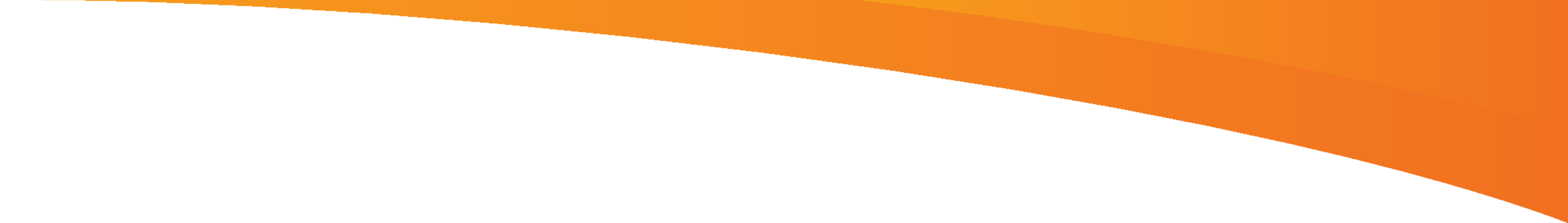 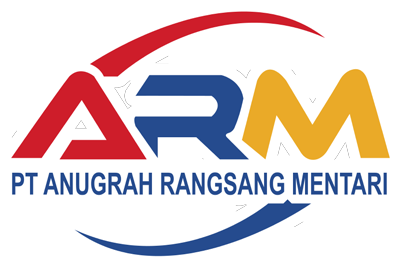 RUPS
KOMISARIS
DIREKTUR UTAMA
MARWAN USIN
HAJI UMAR 

JIMMY RINALDO
WAKIL 
DIREKTUR UTAMA 

ERIJONSYAH
DIREKTUR  PRODUKSI &
OPERASIONAL
DIREKTUR 
PEMELIHARAAN &  PERENCANAAN
DIREKTUR  KEUANGAN &
SDM 
SYAFRUDIN
DIREKTUR 
PEMASARAN &  PENGEMBANGAN
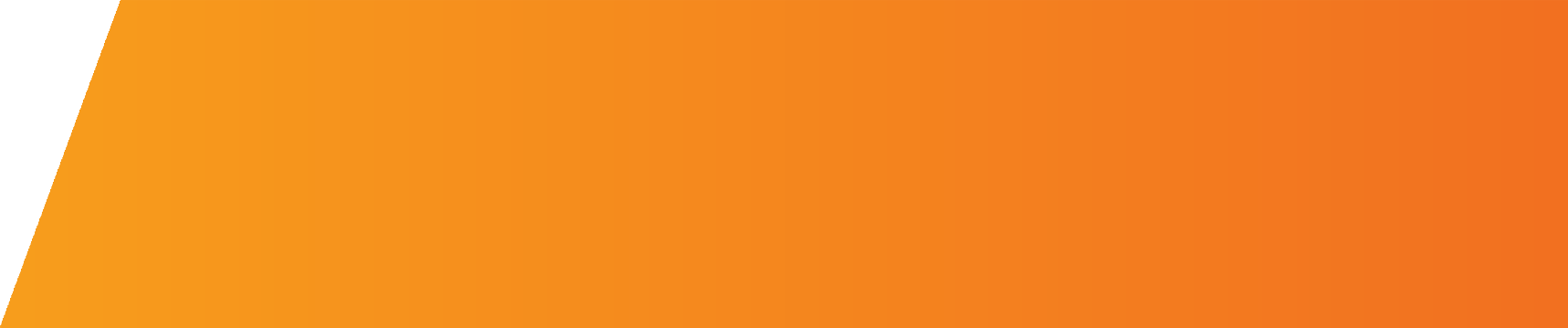 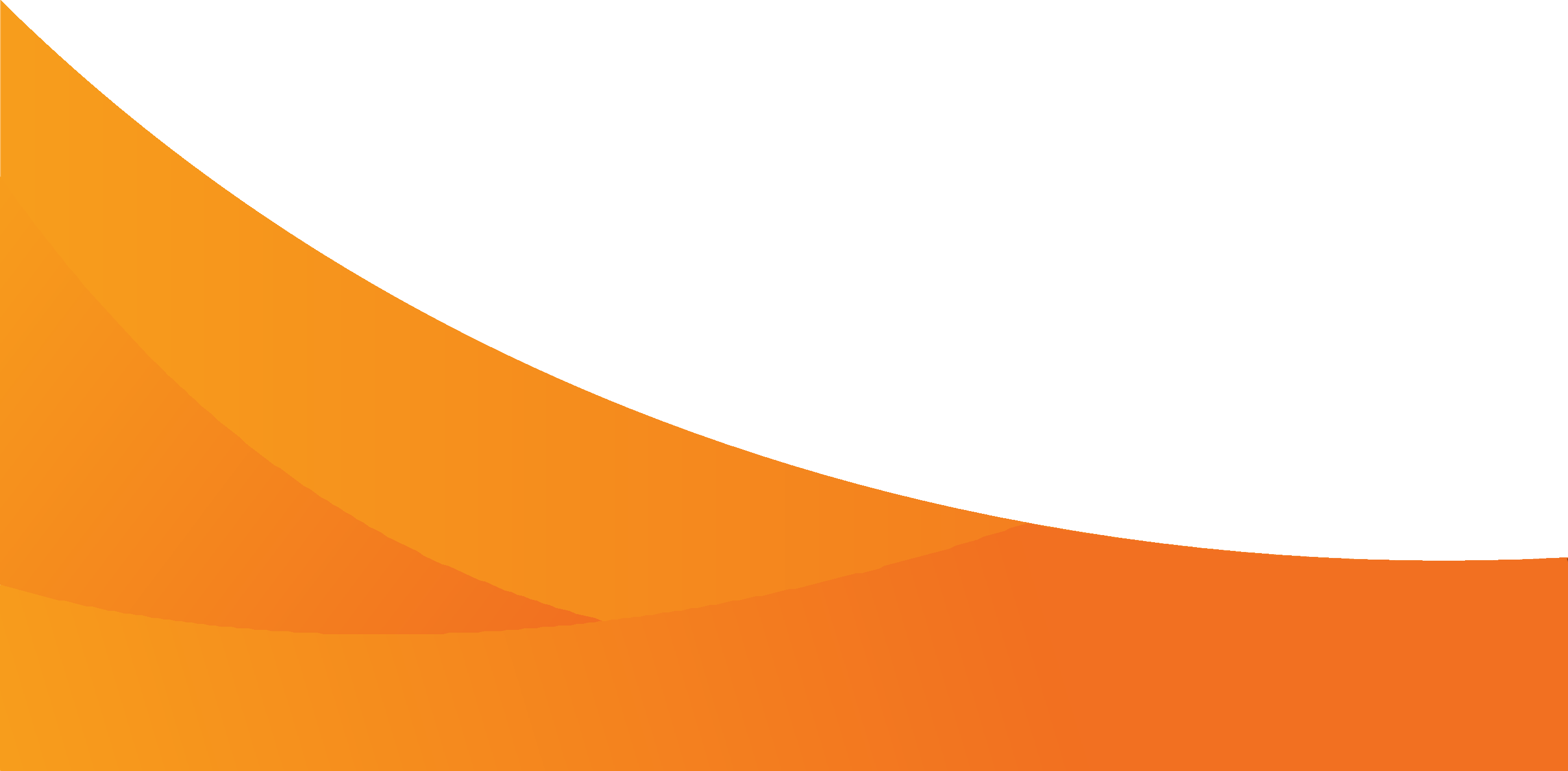 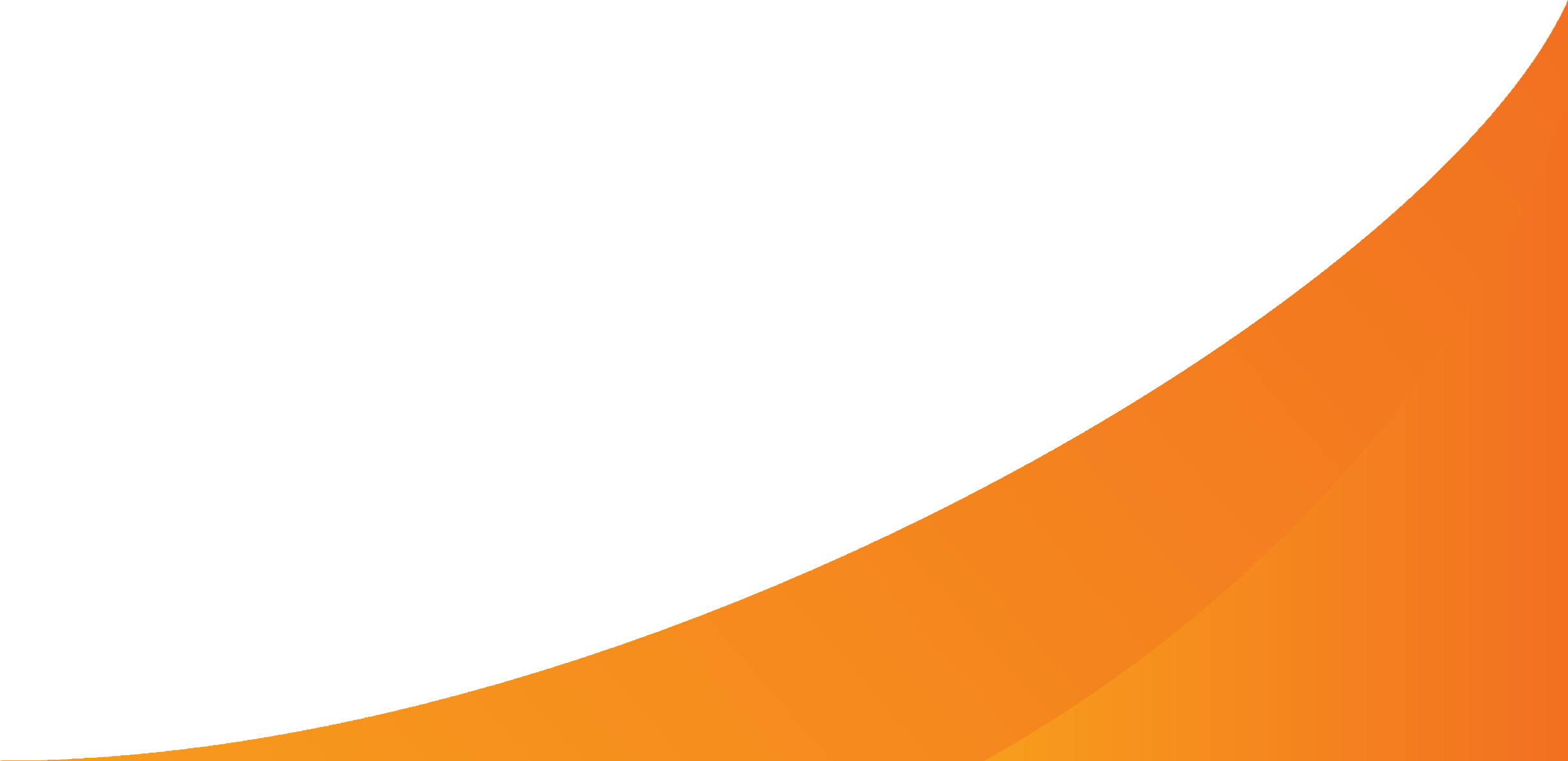 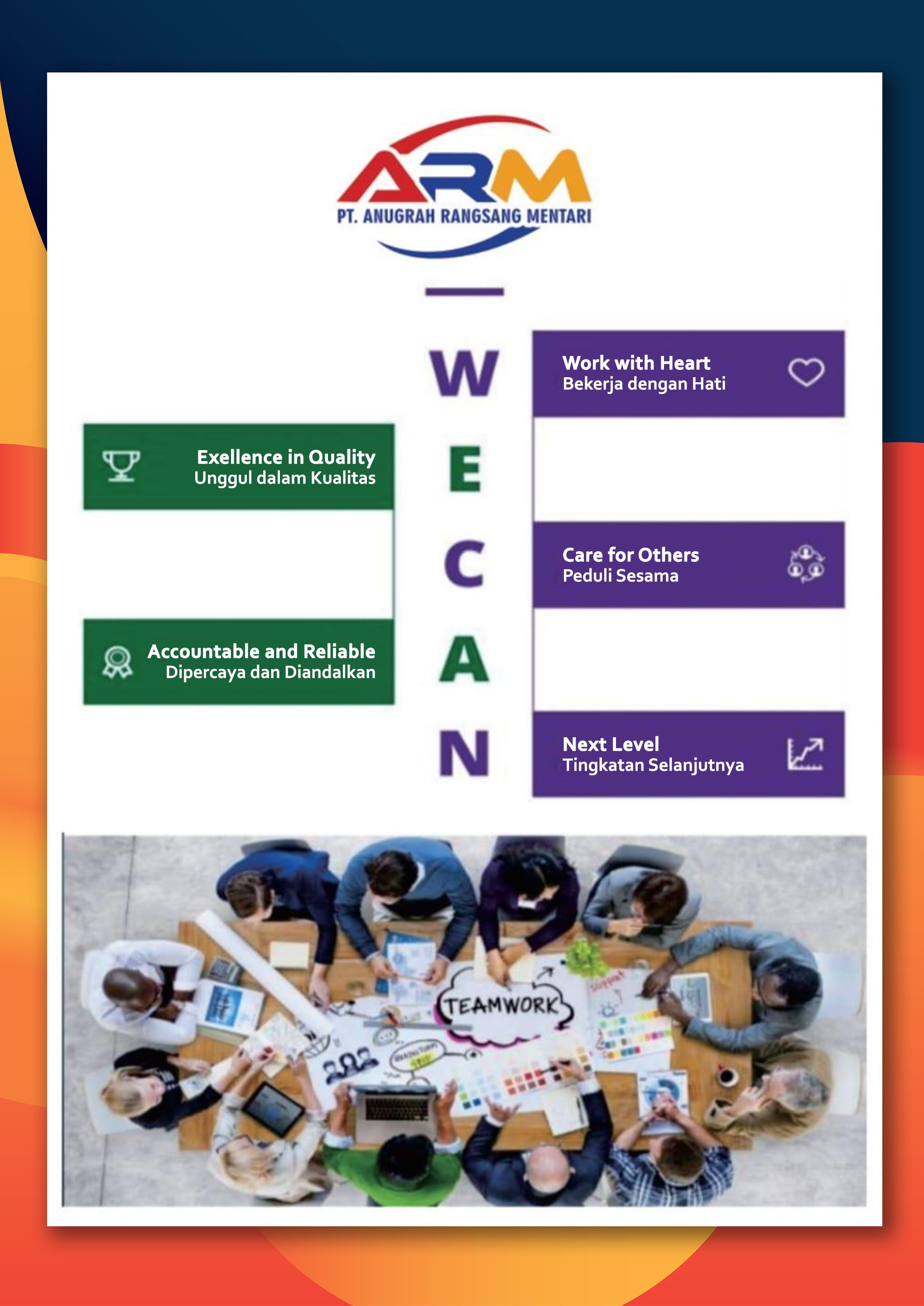 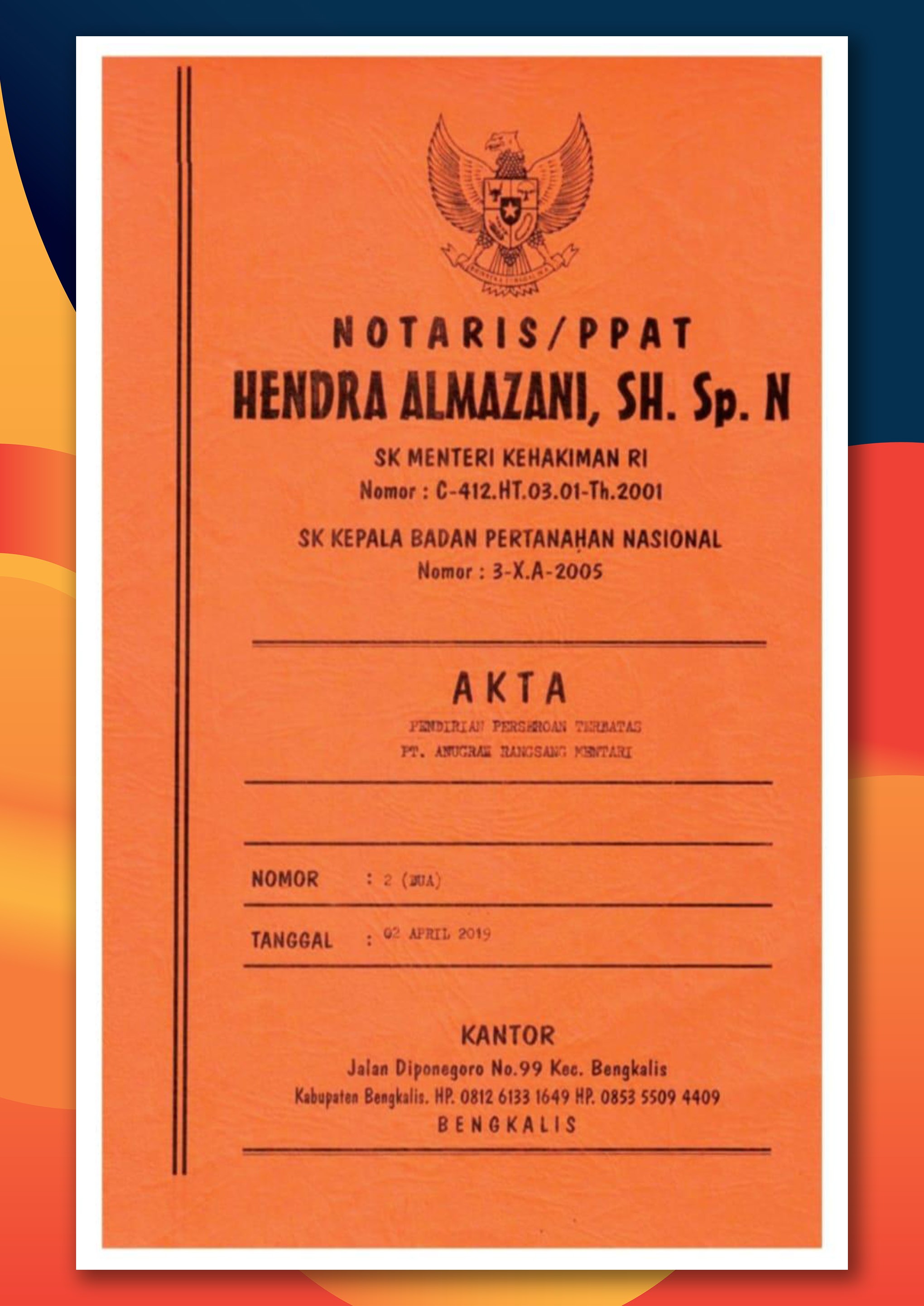 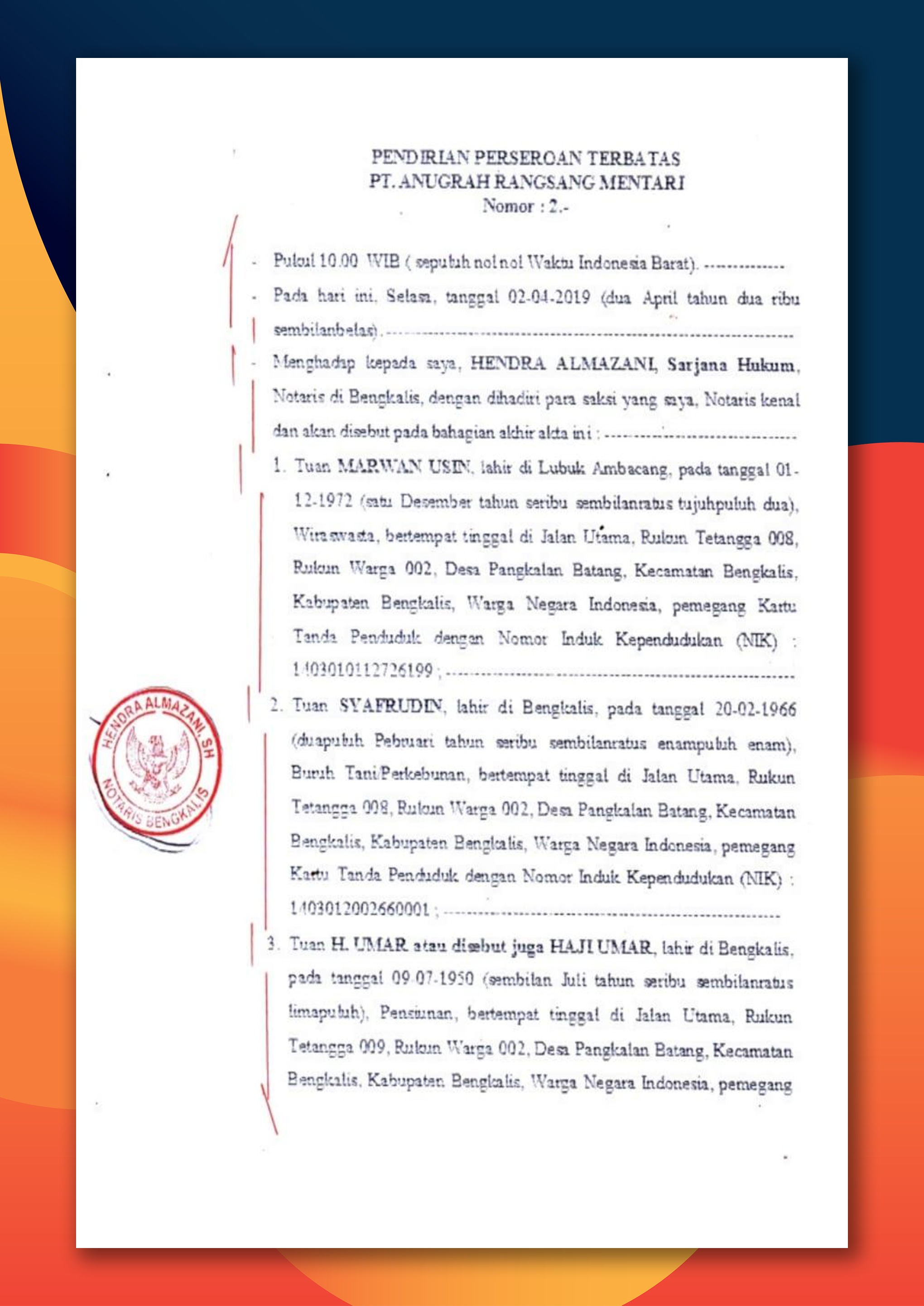 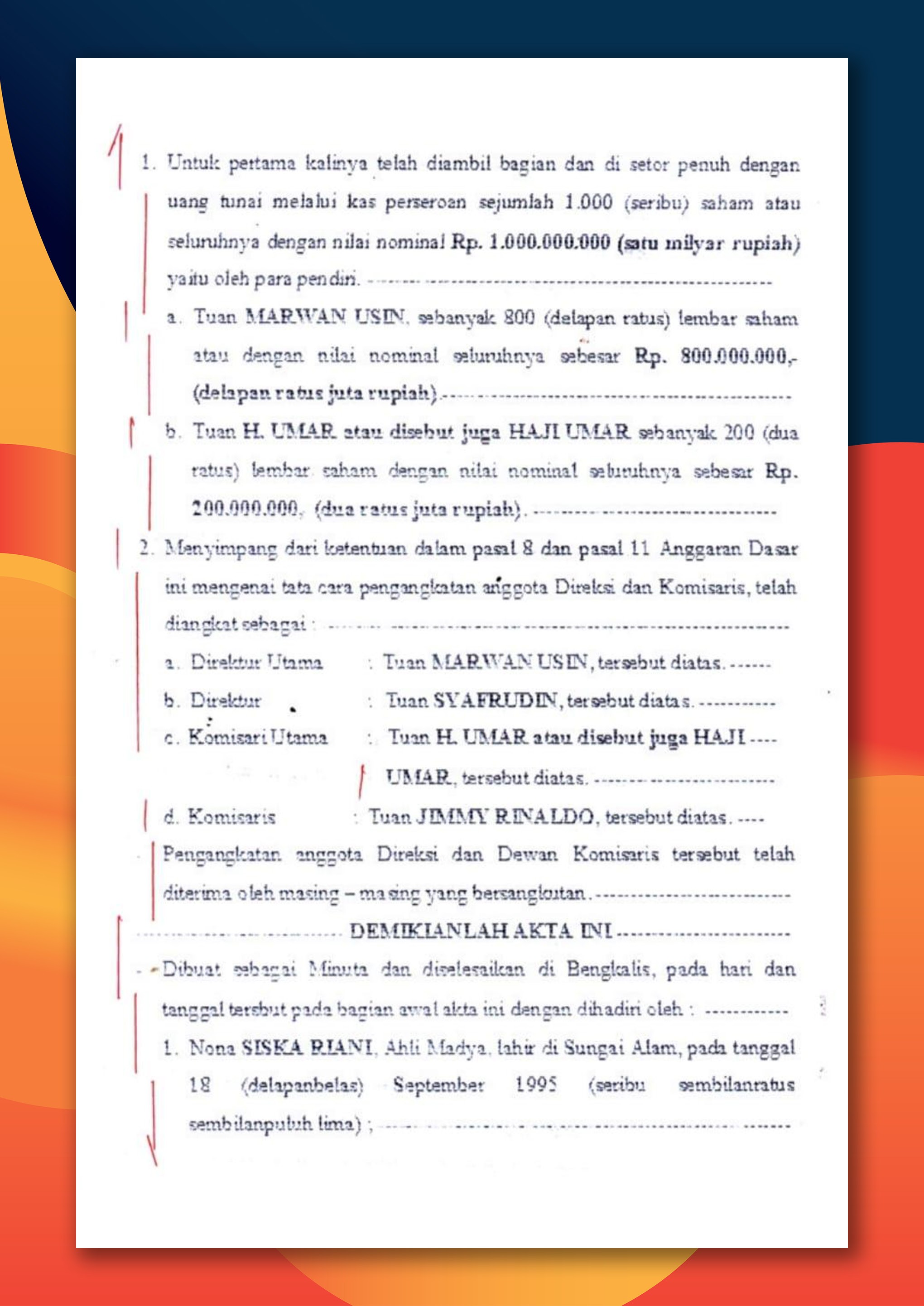 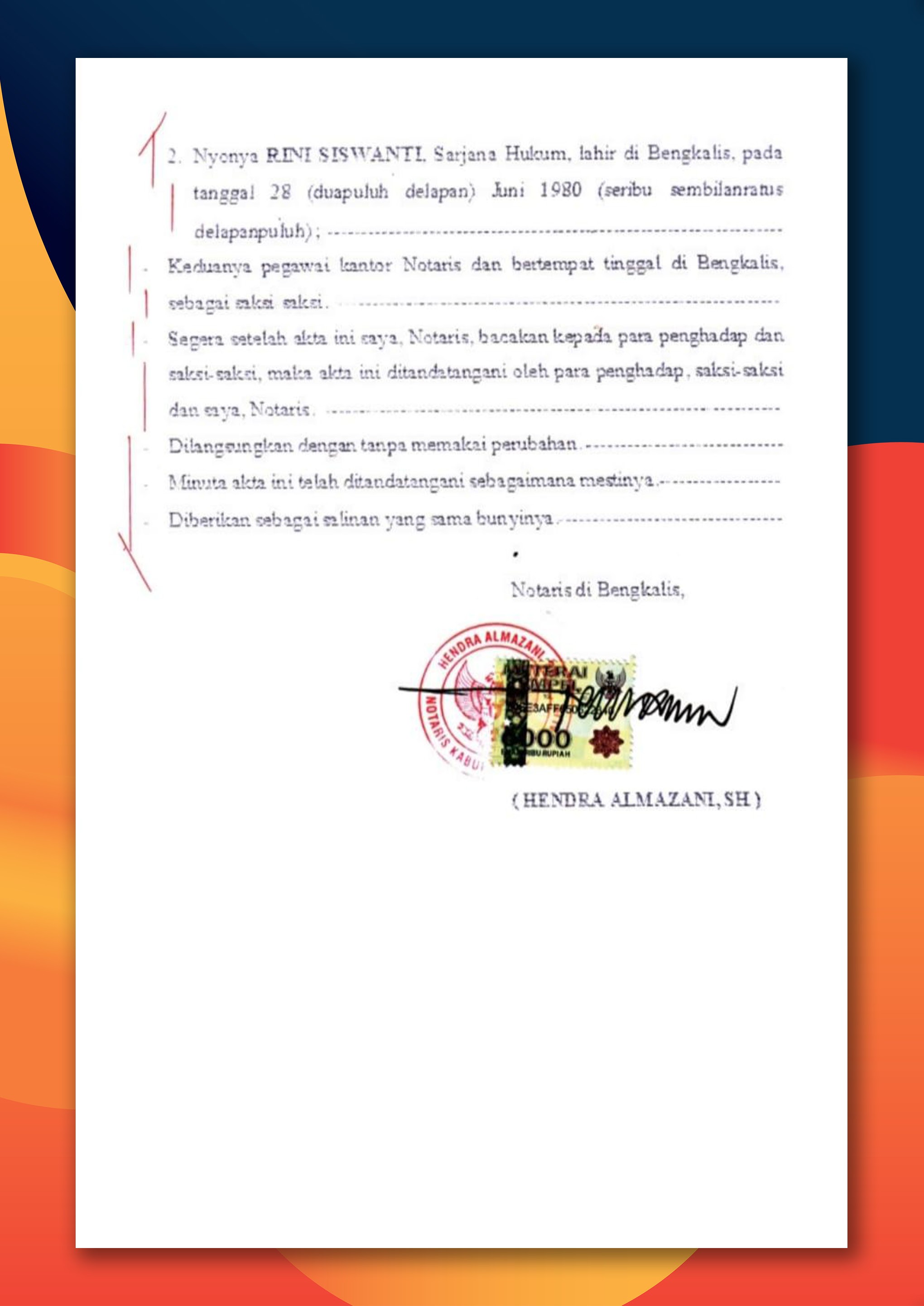 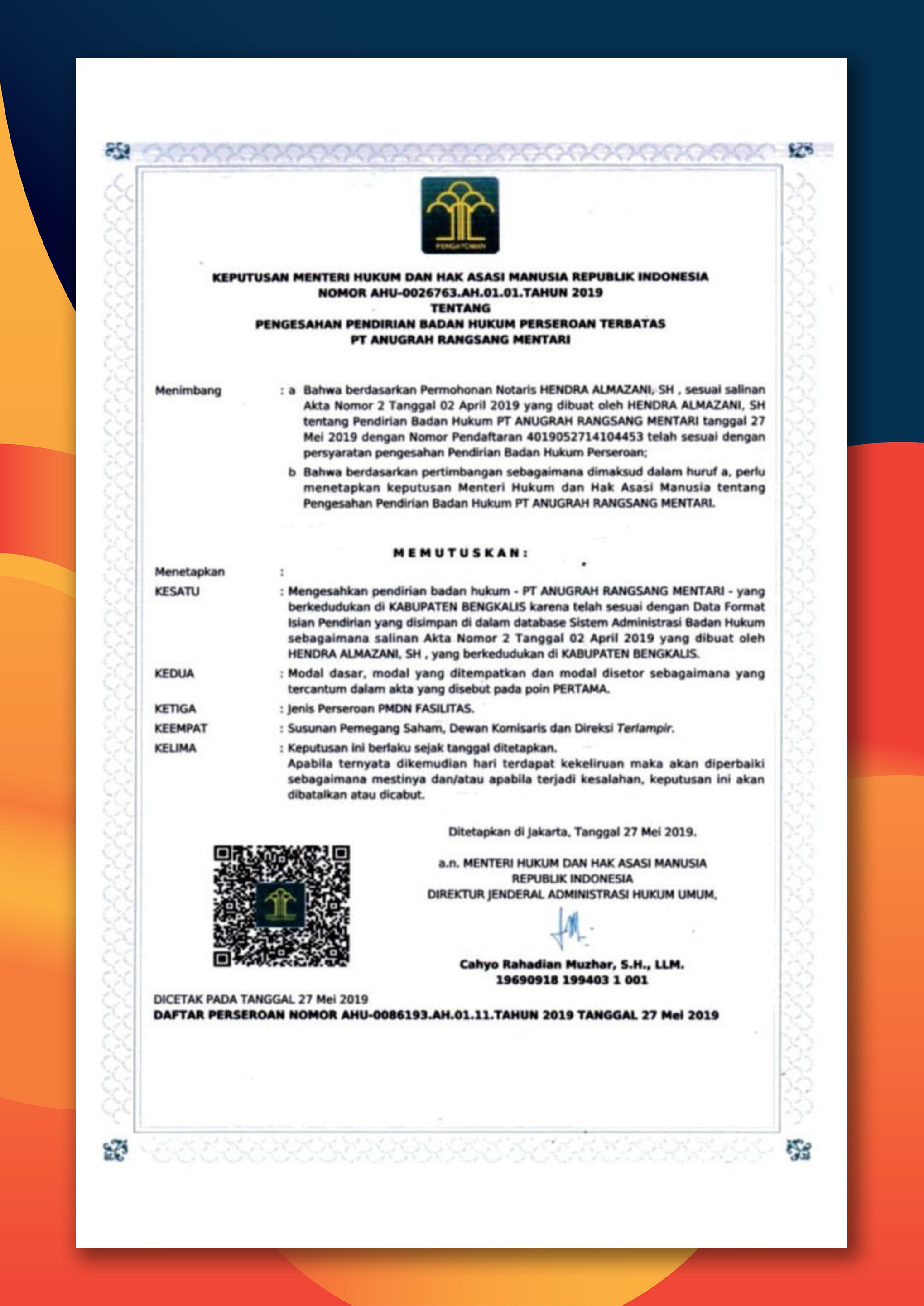 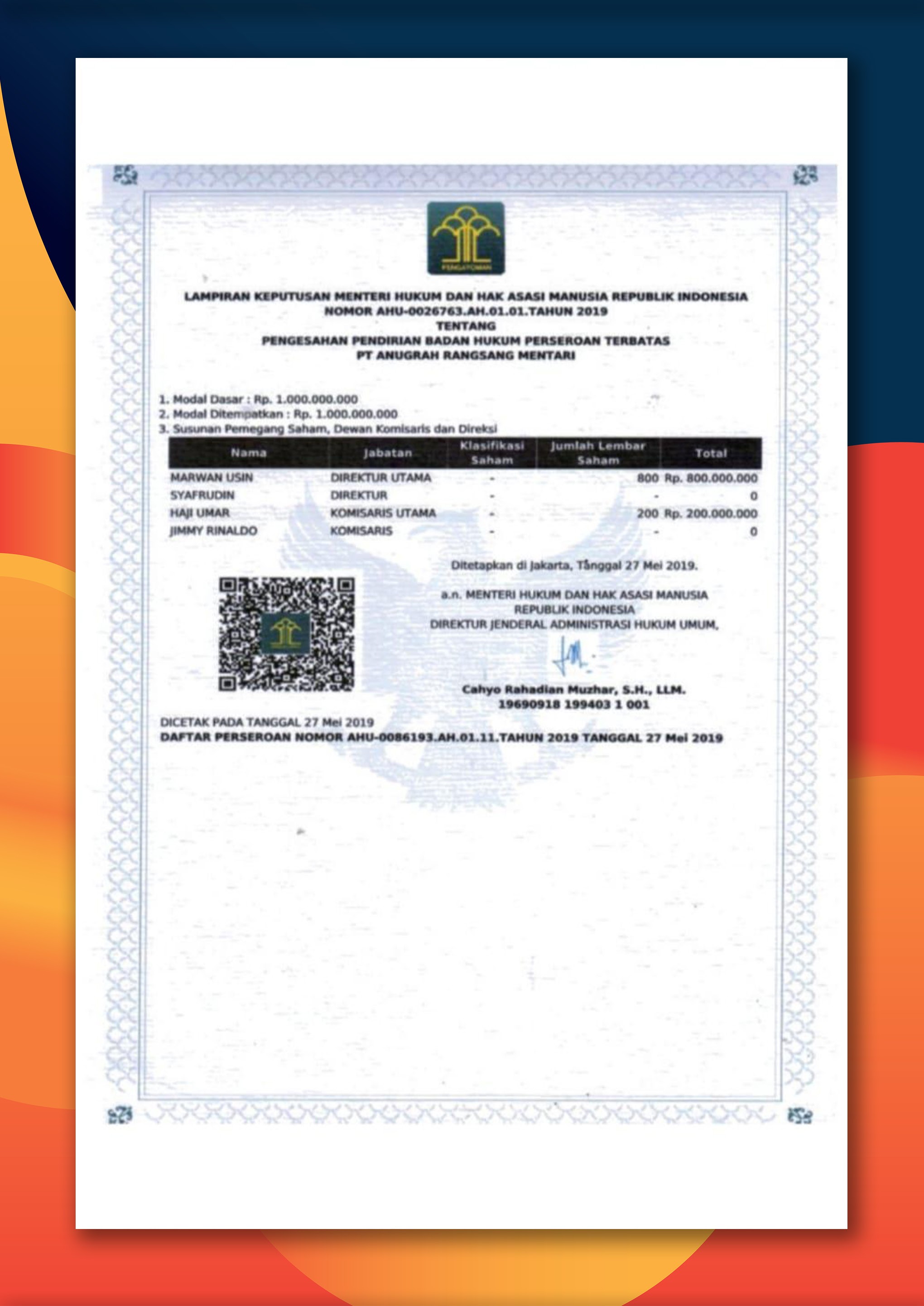 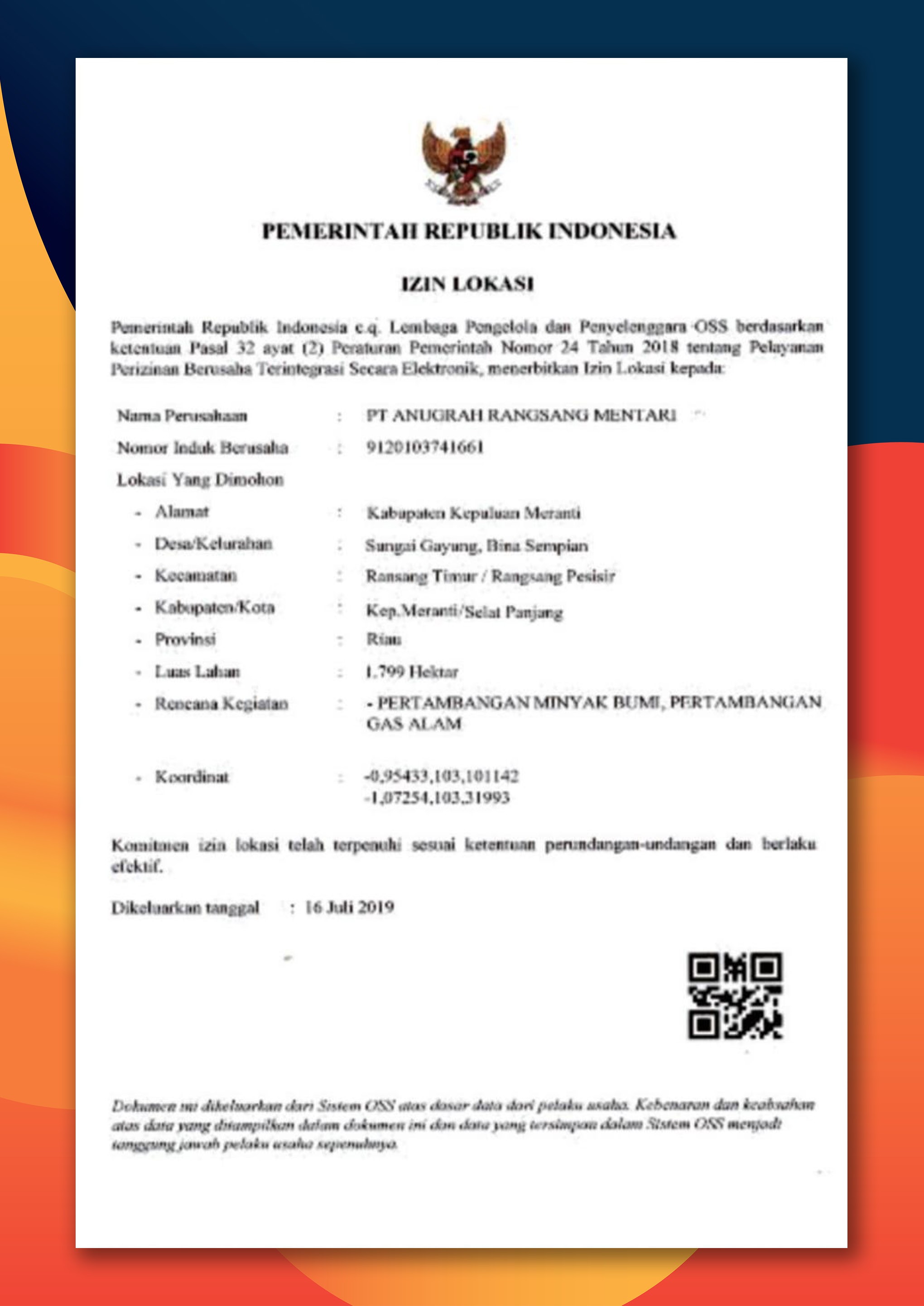 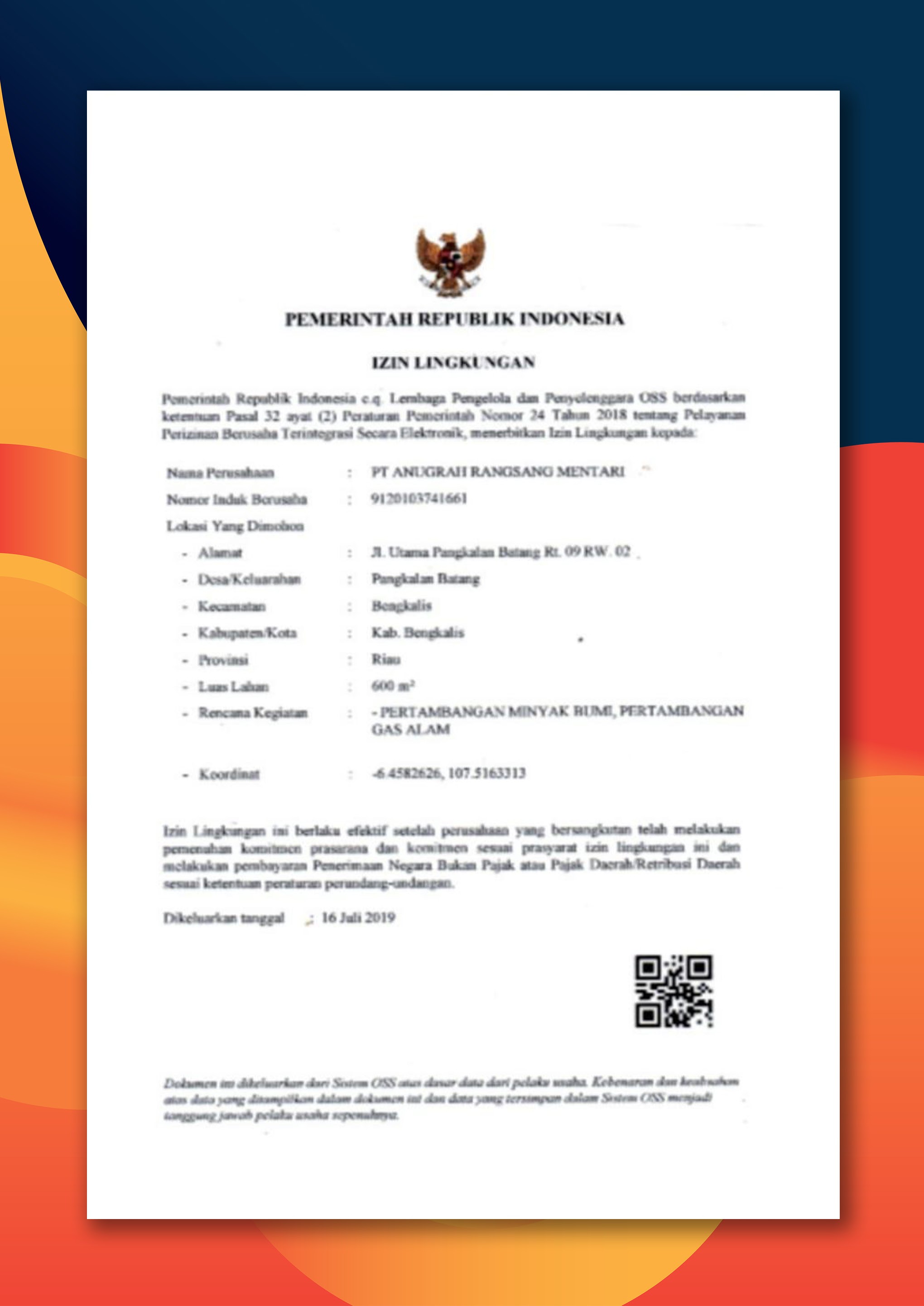 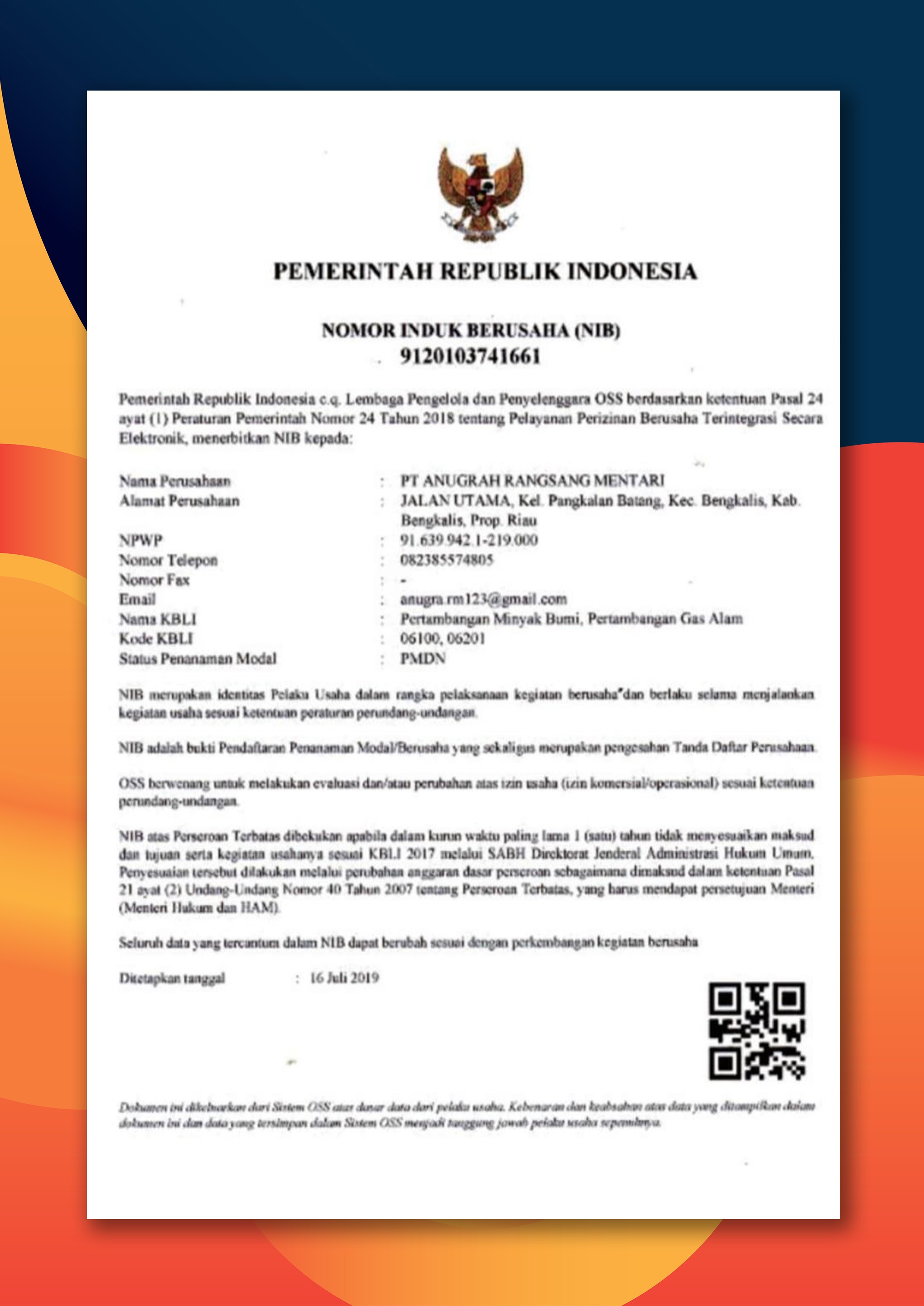 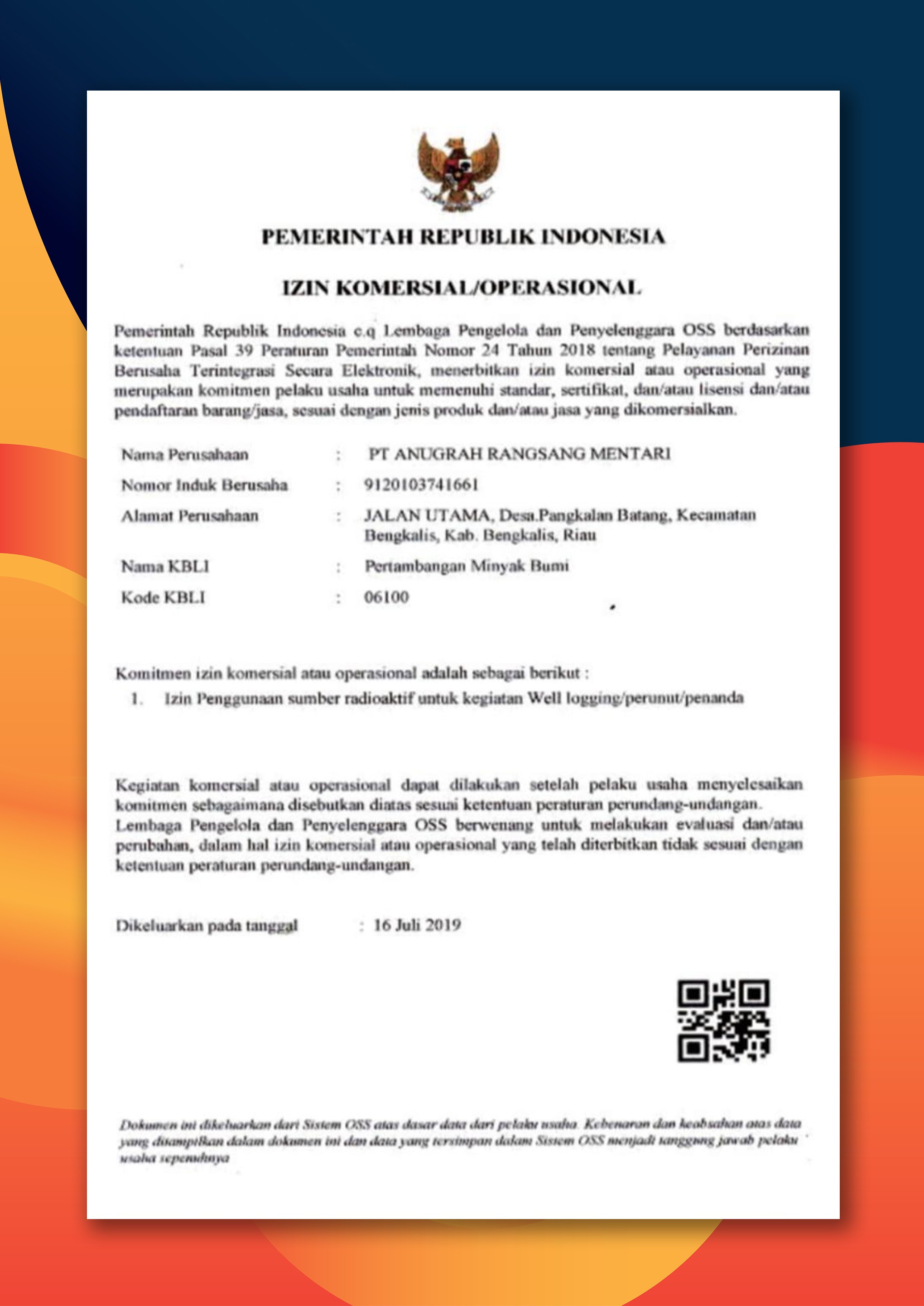 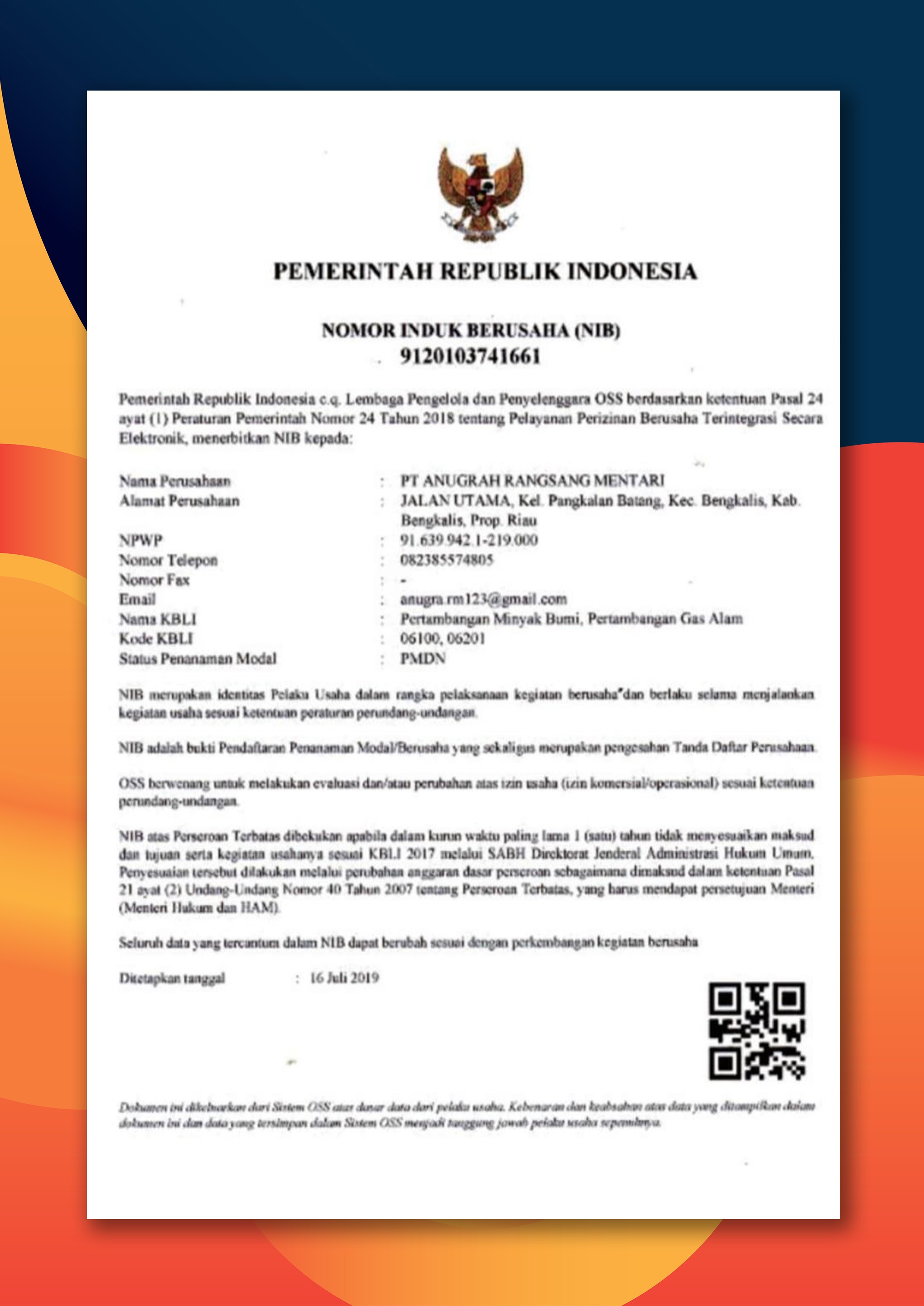 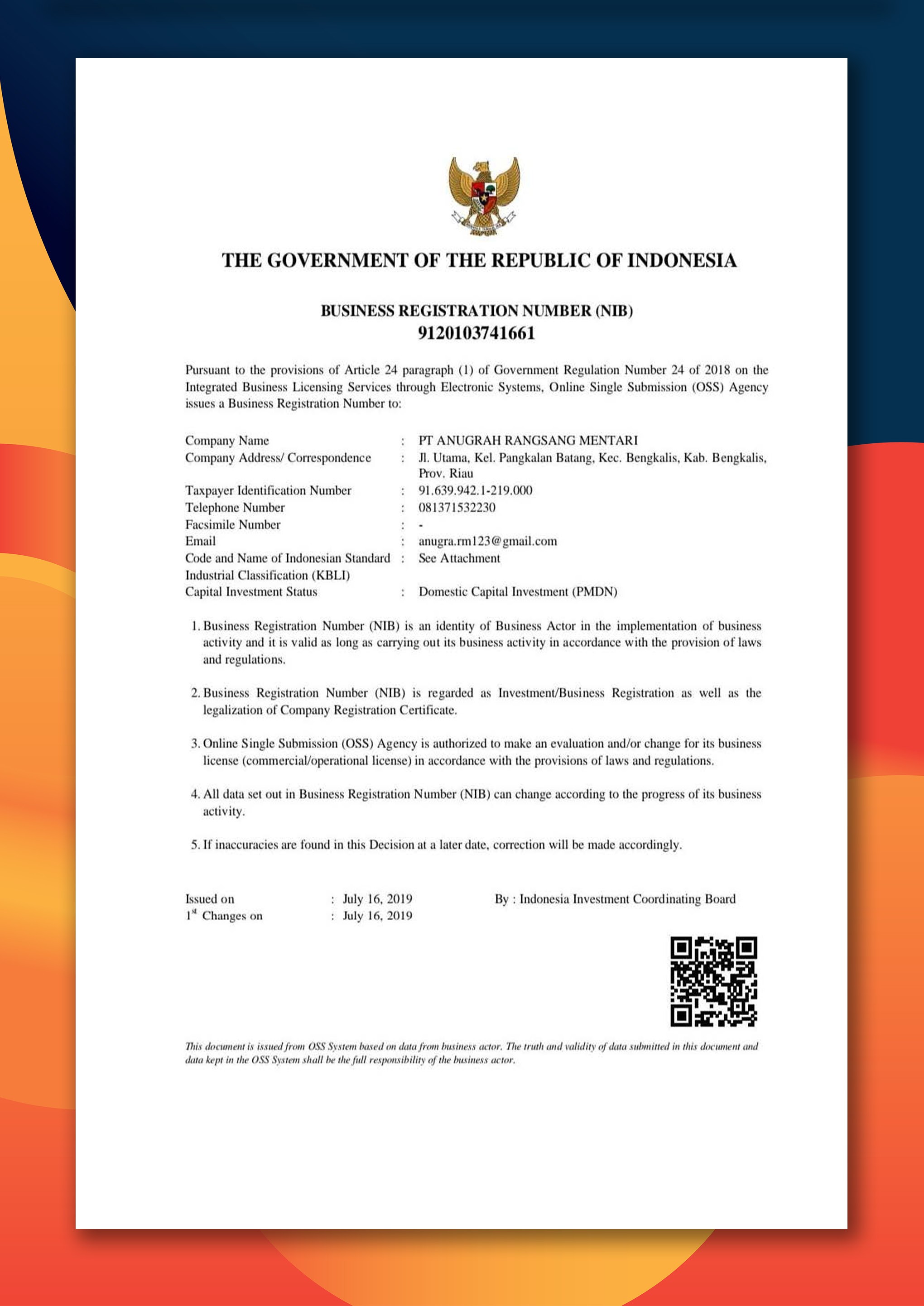 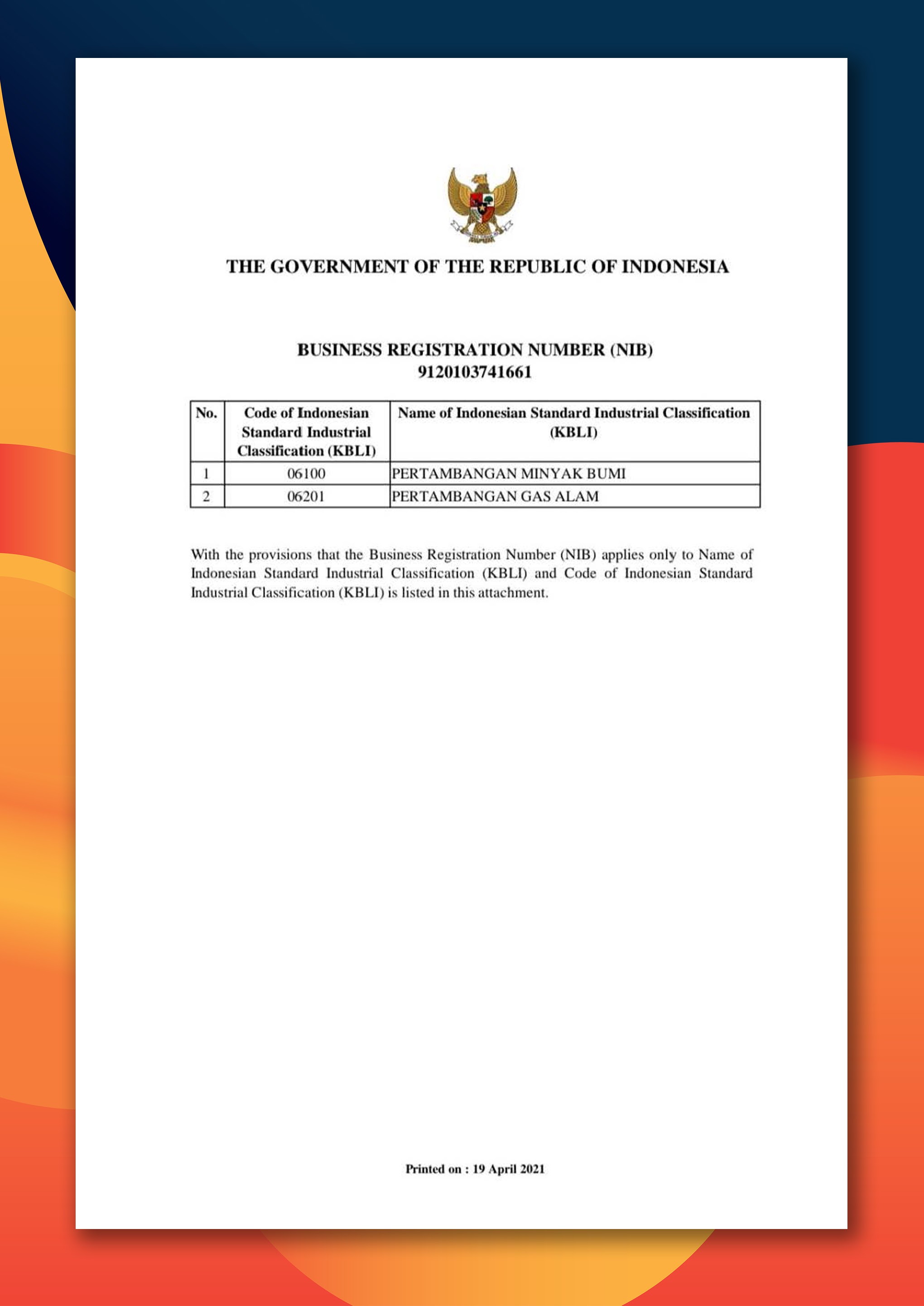 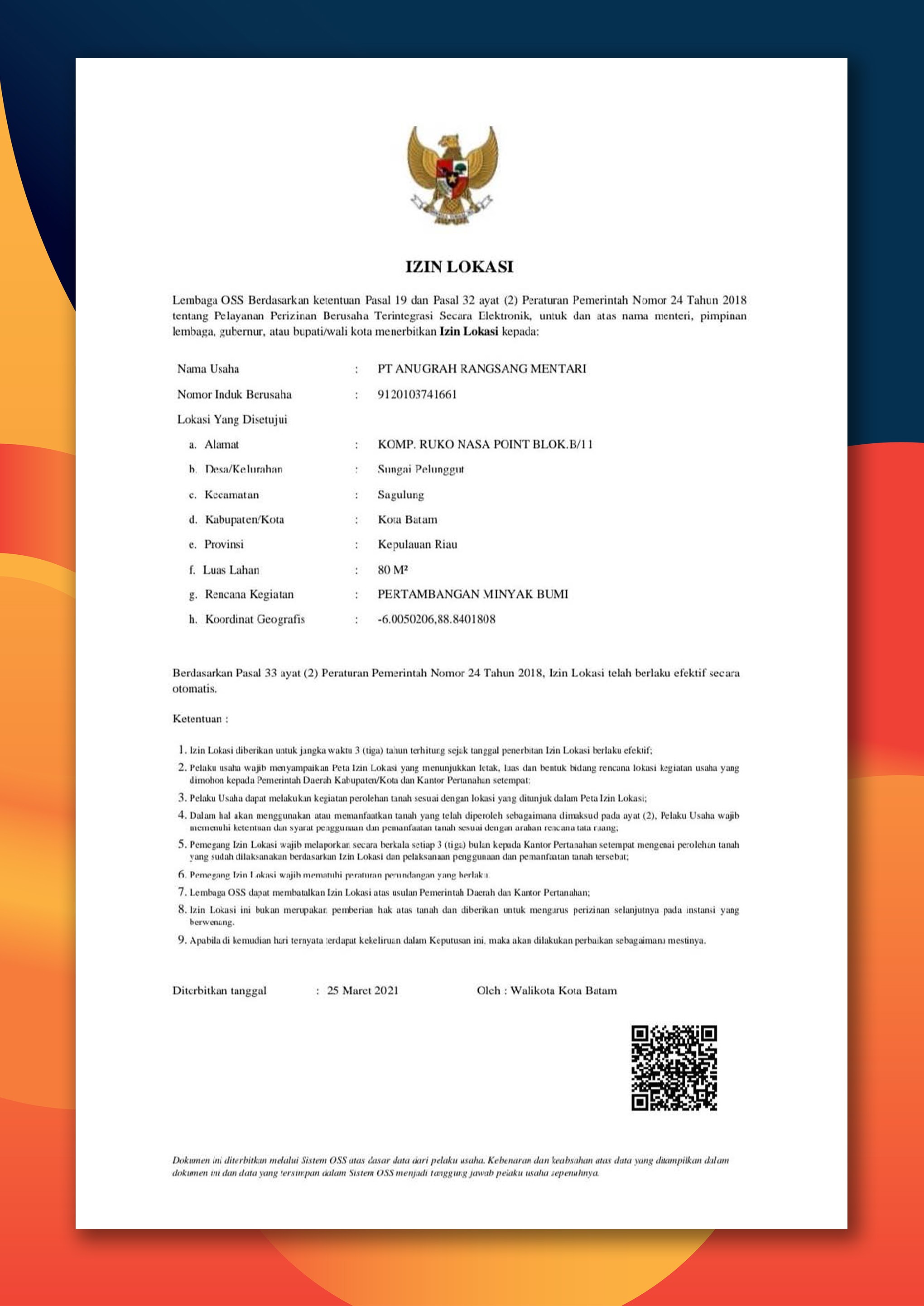 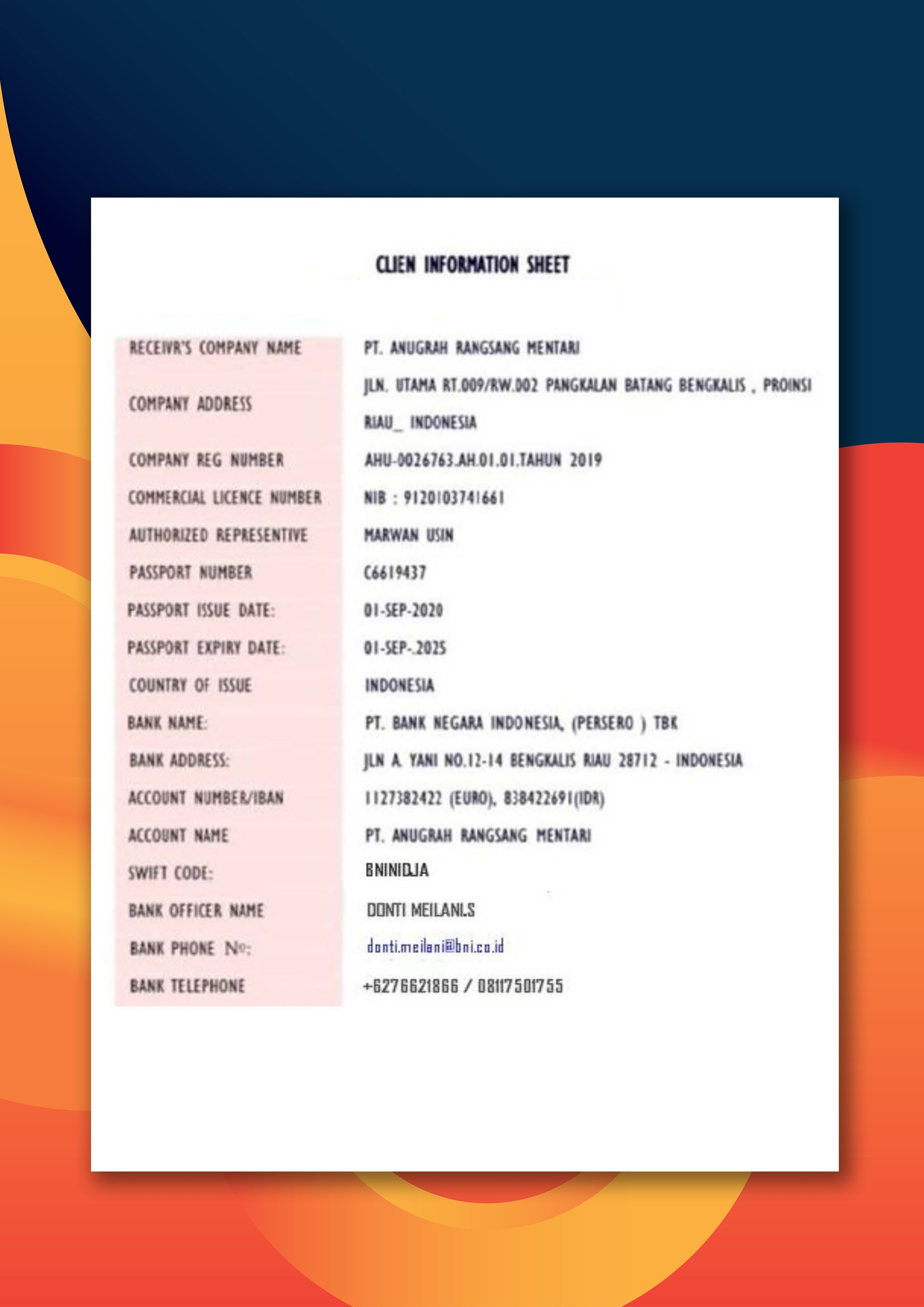 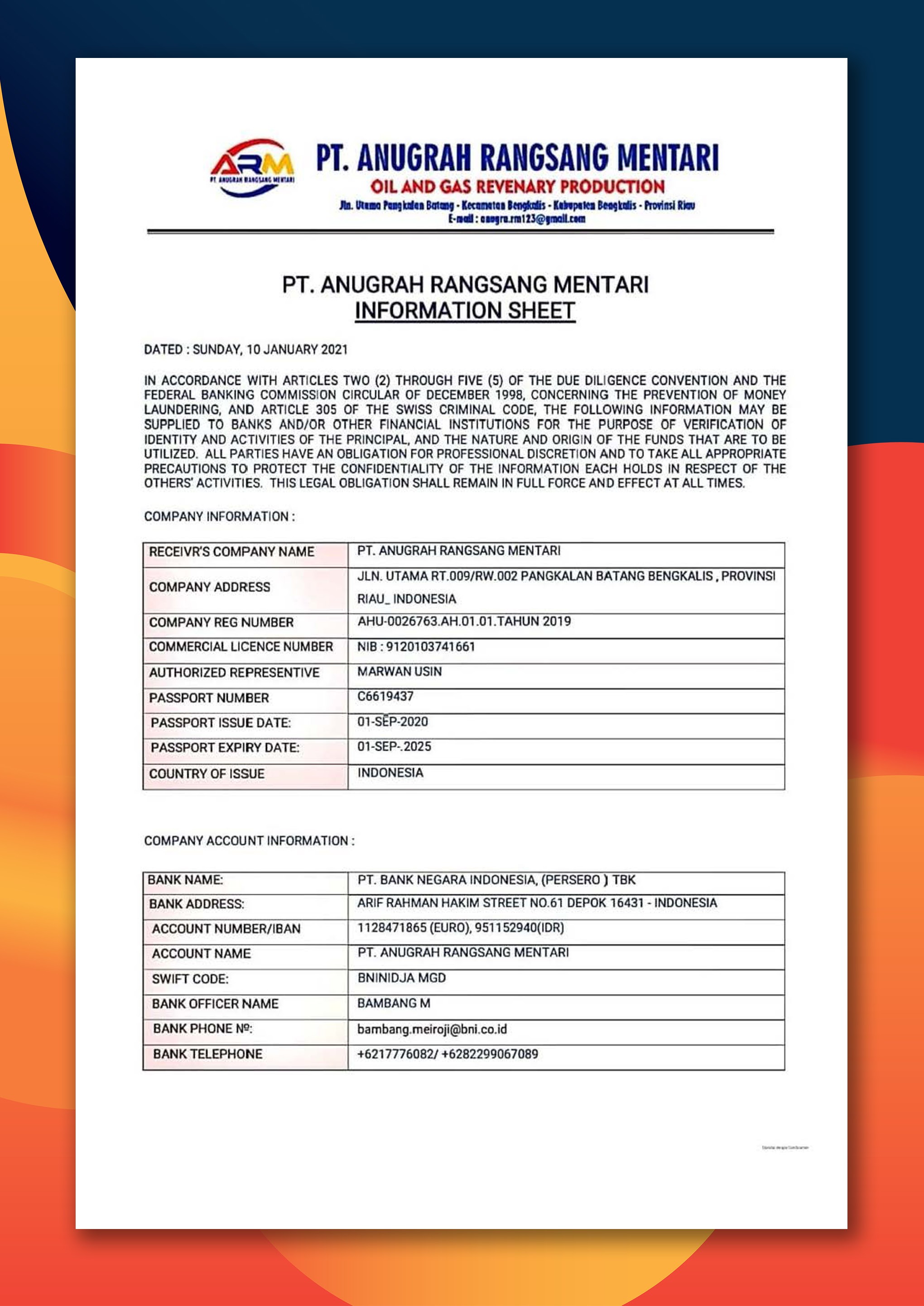 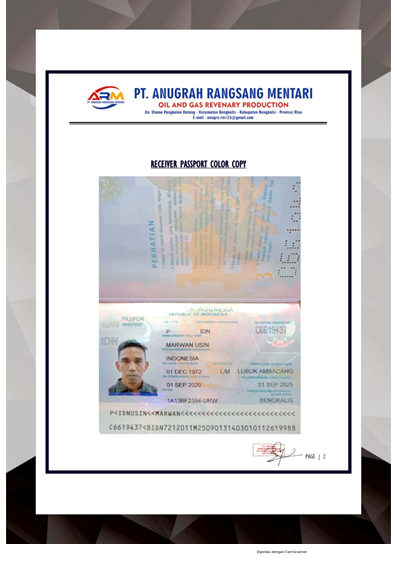 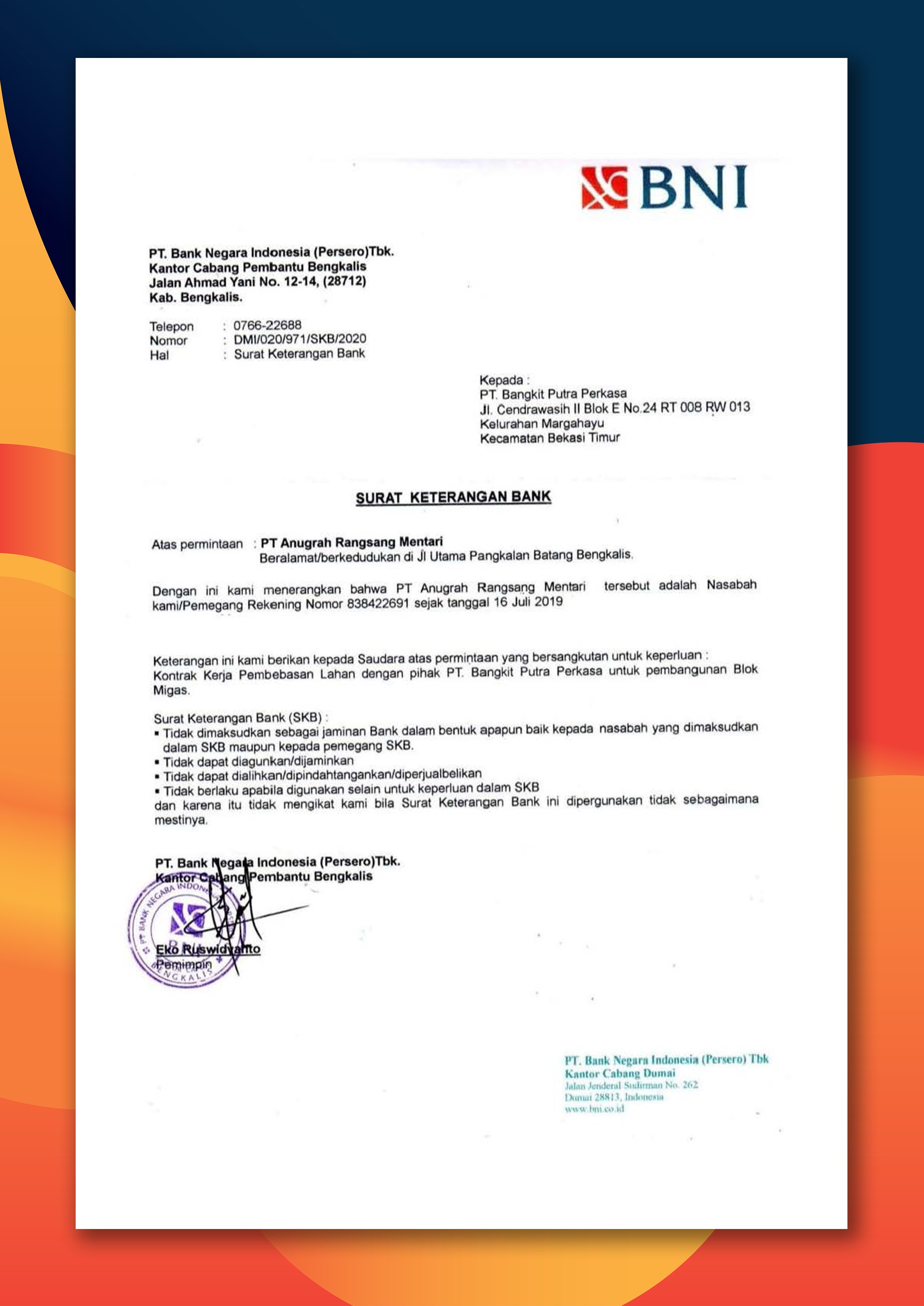 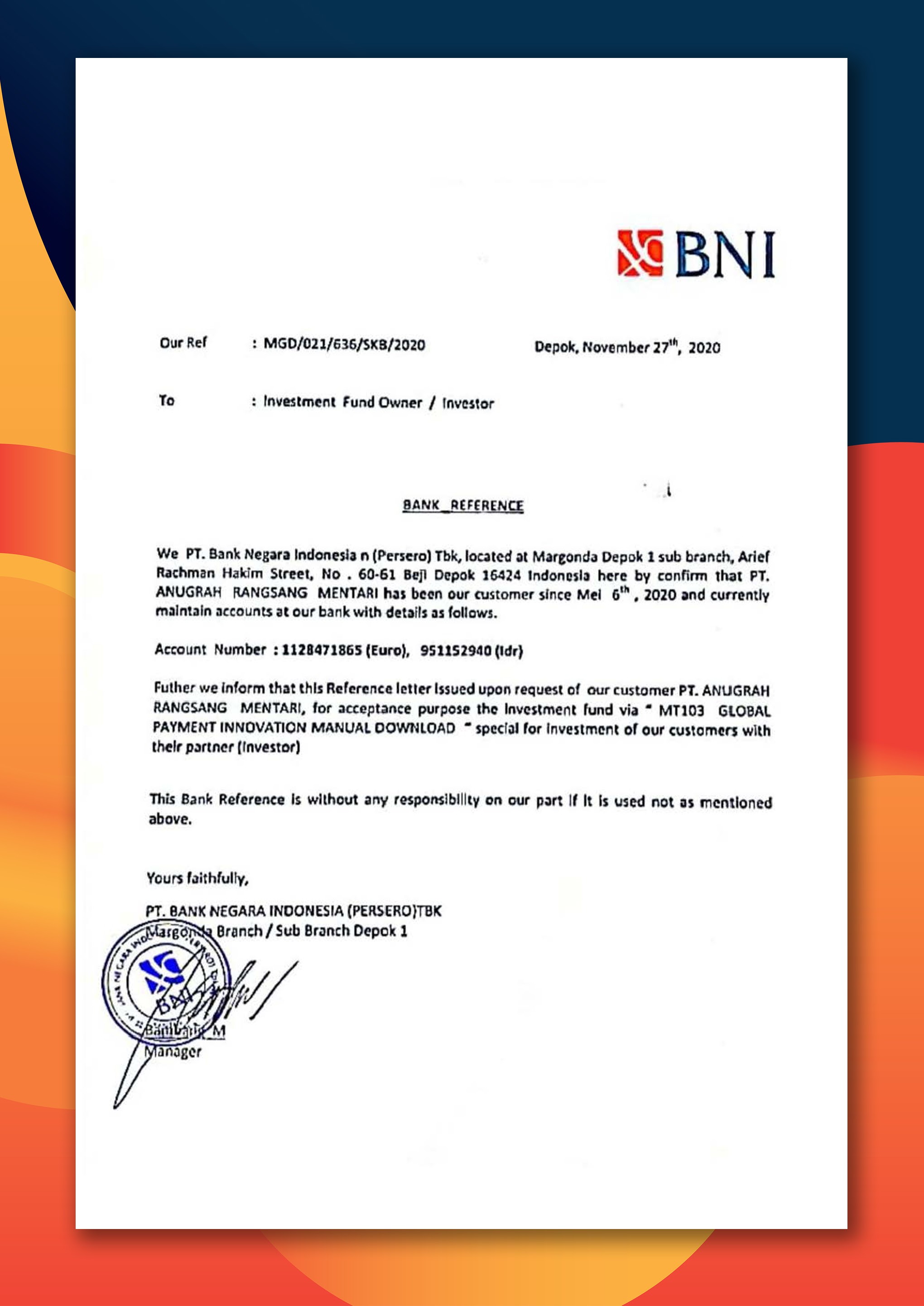 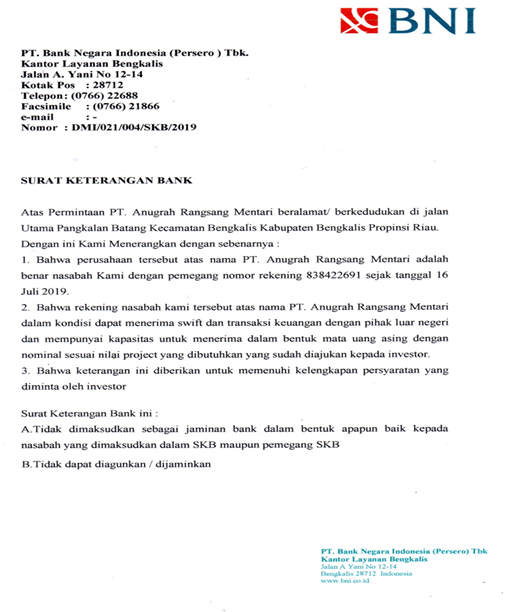 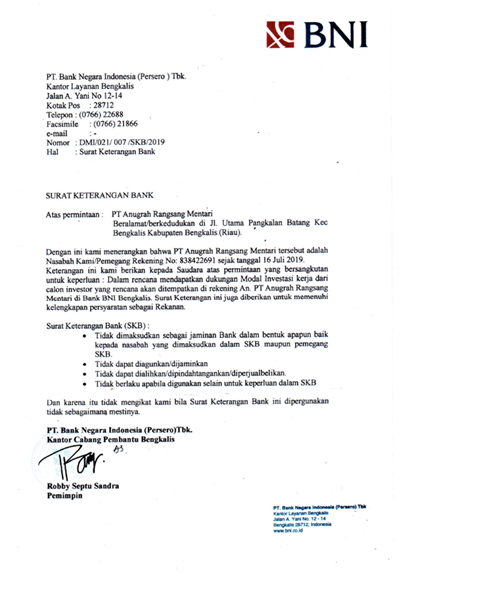 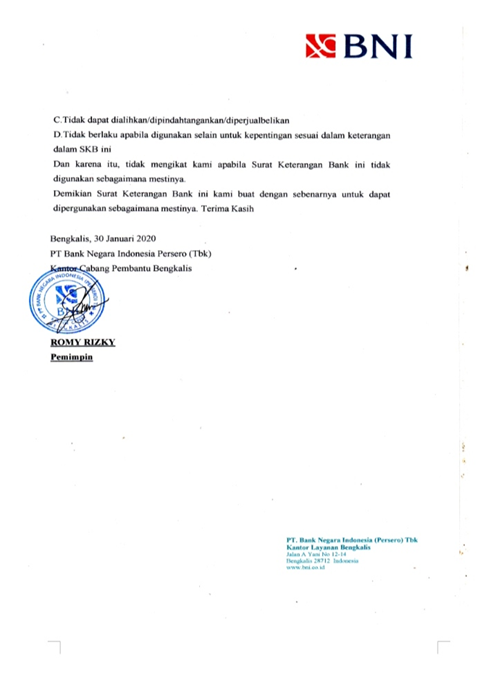 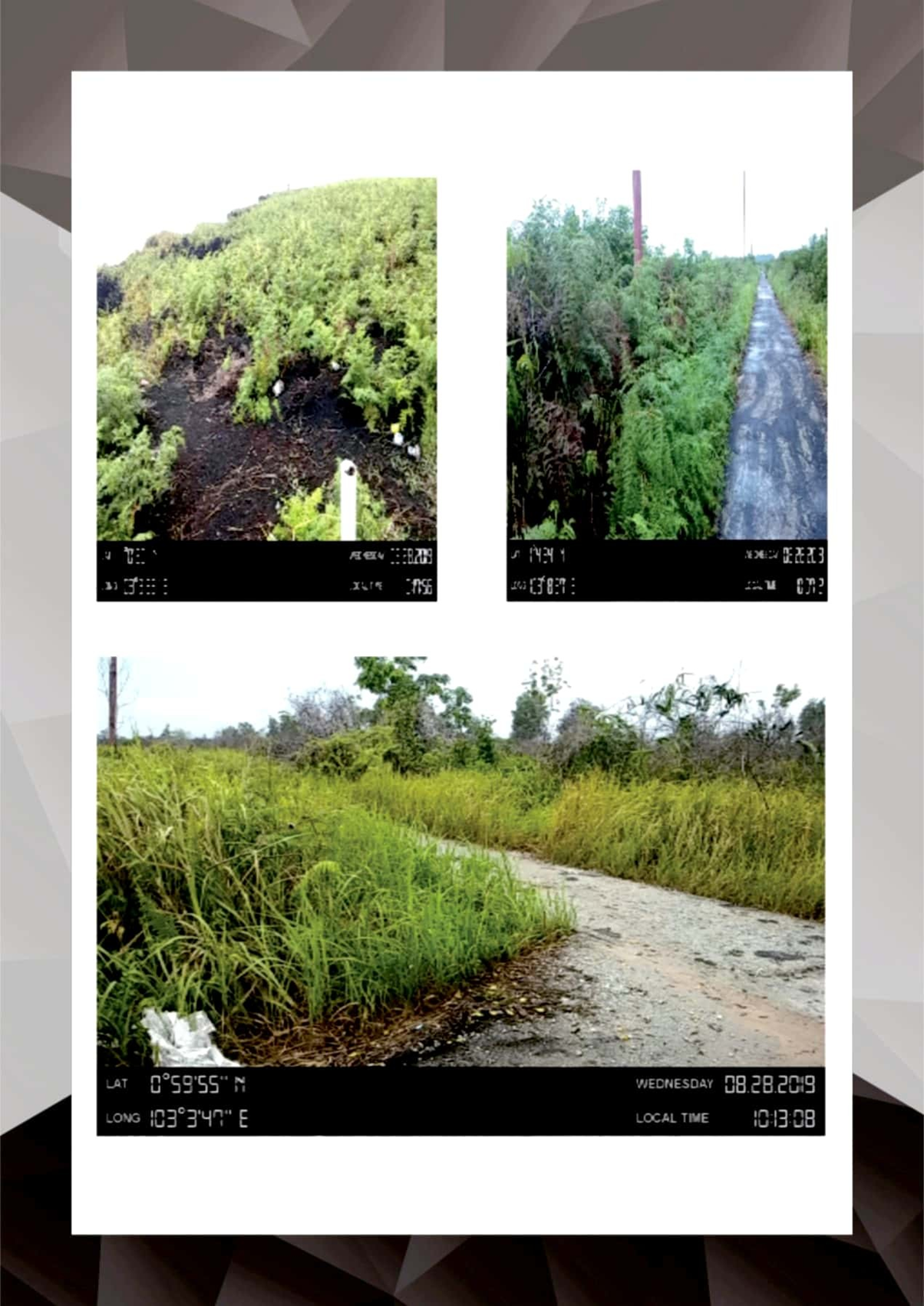 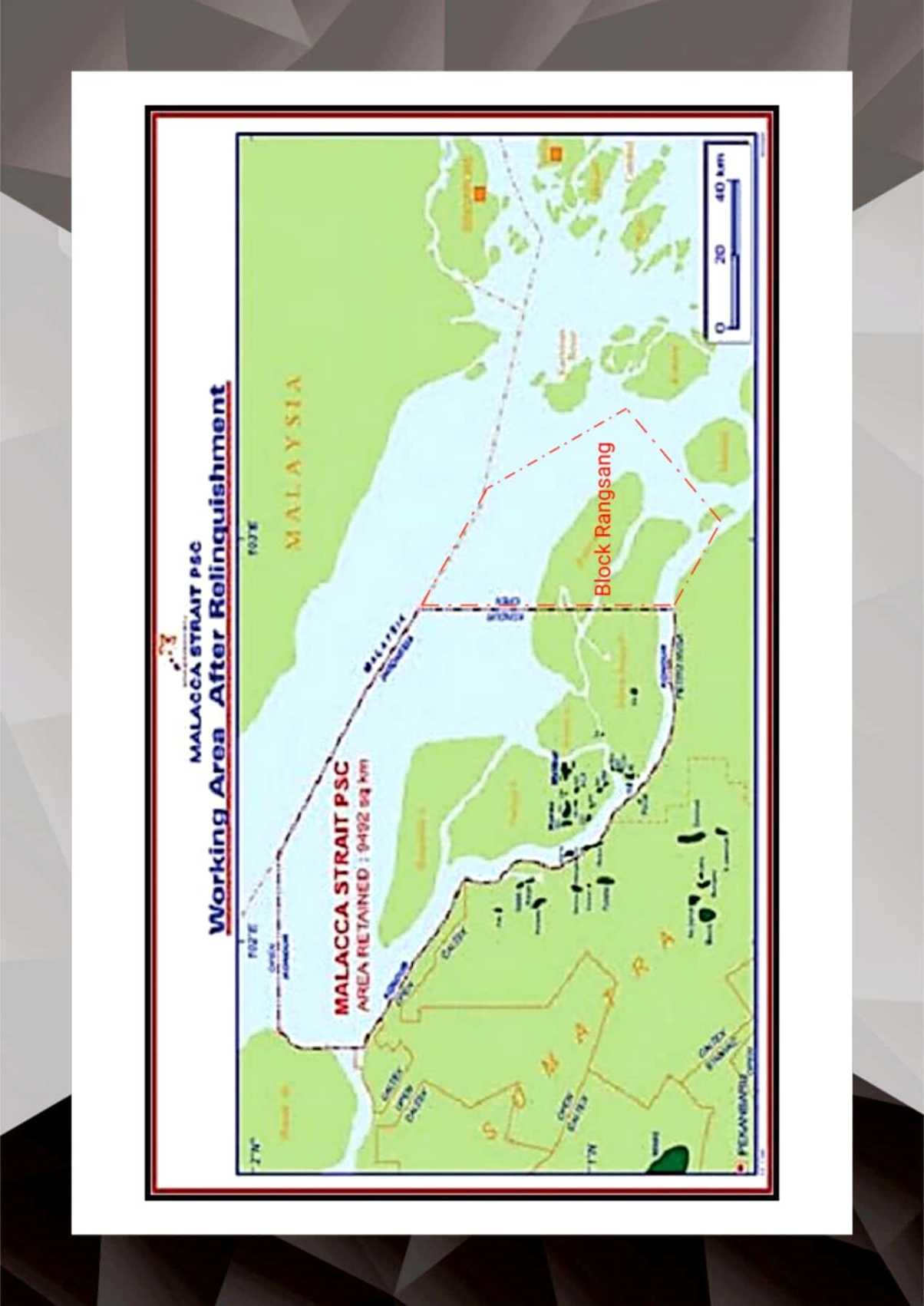 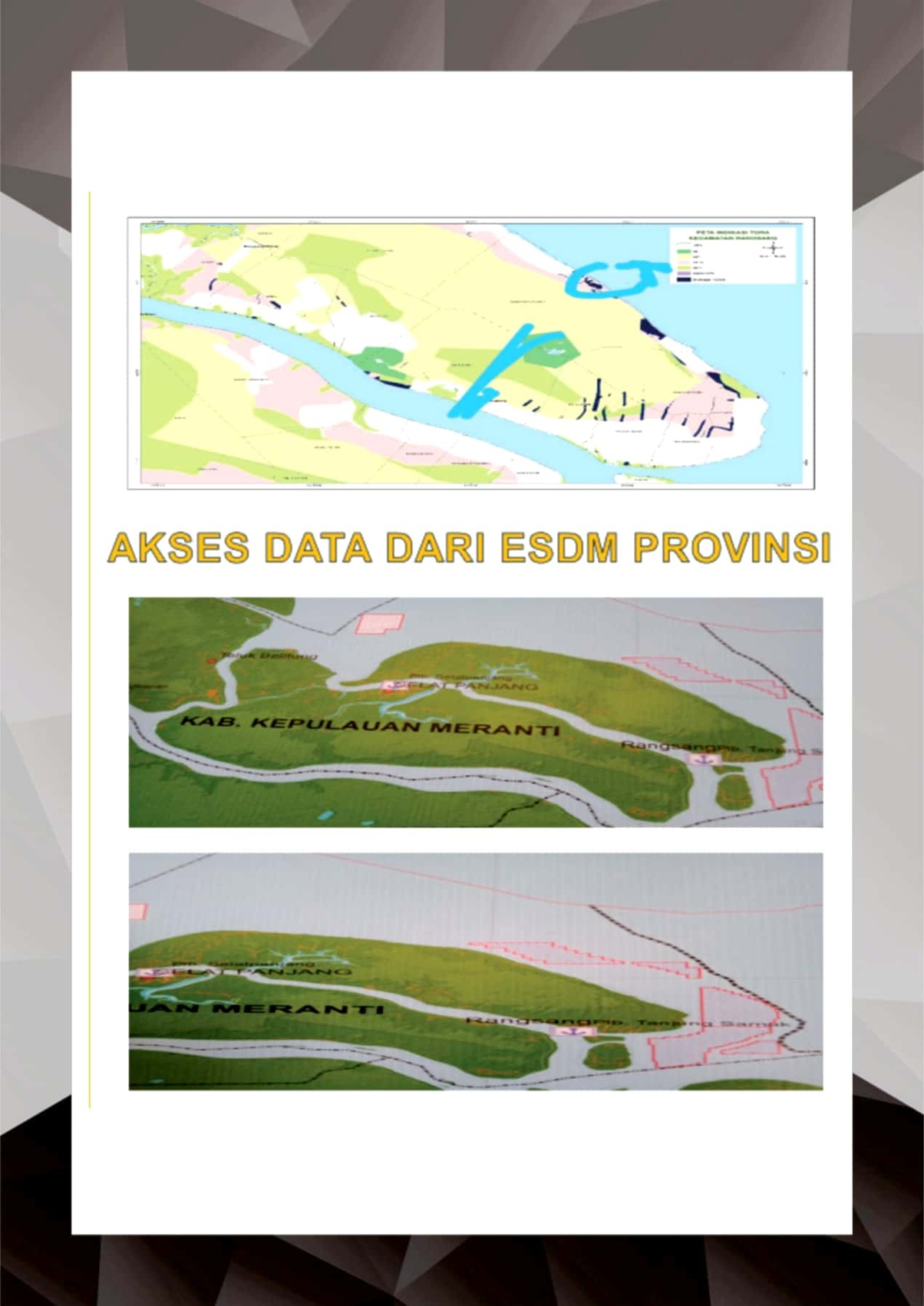 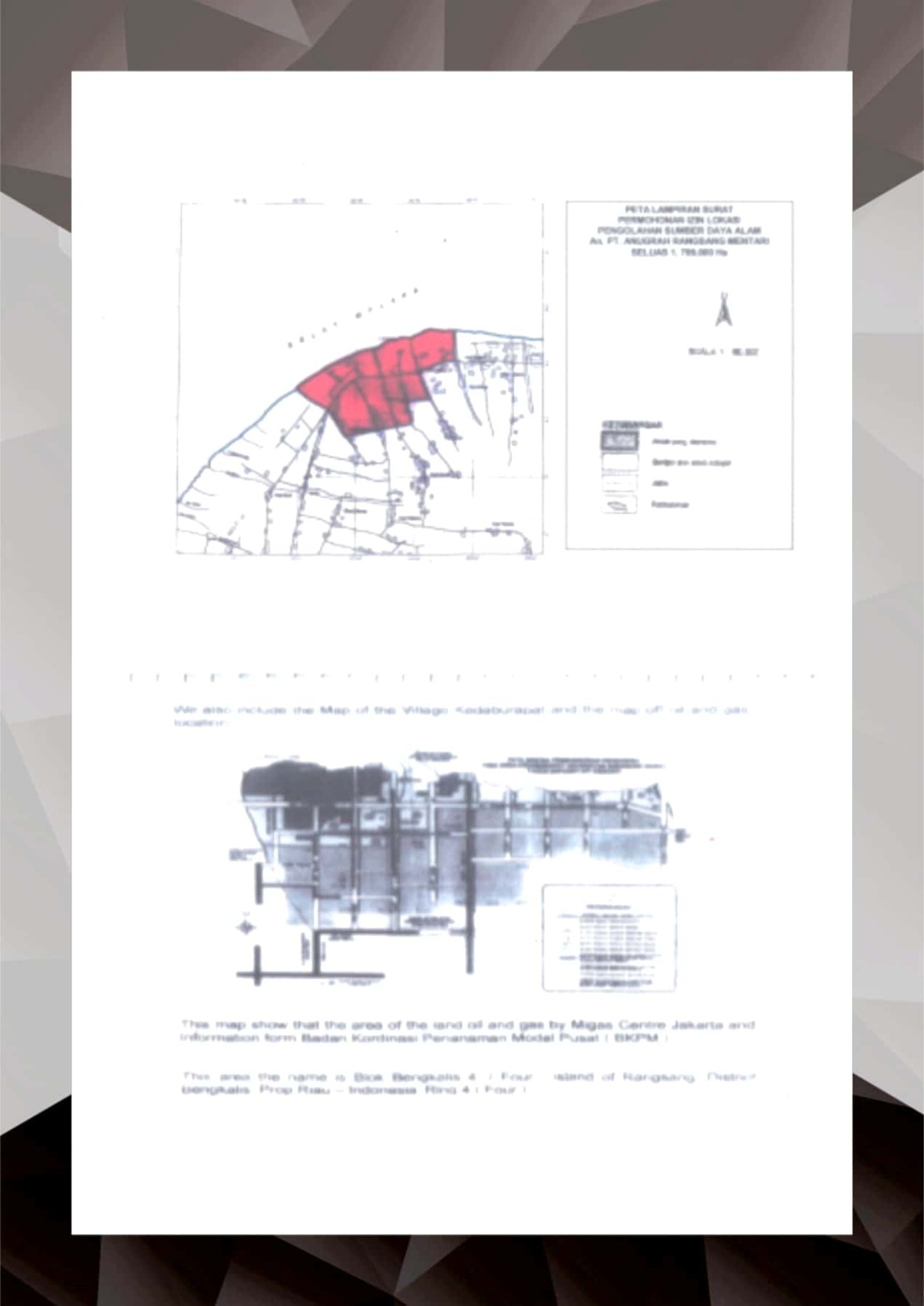 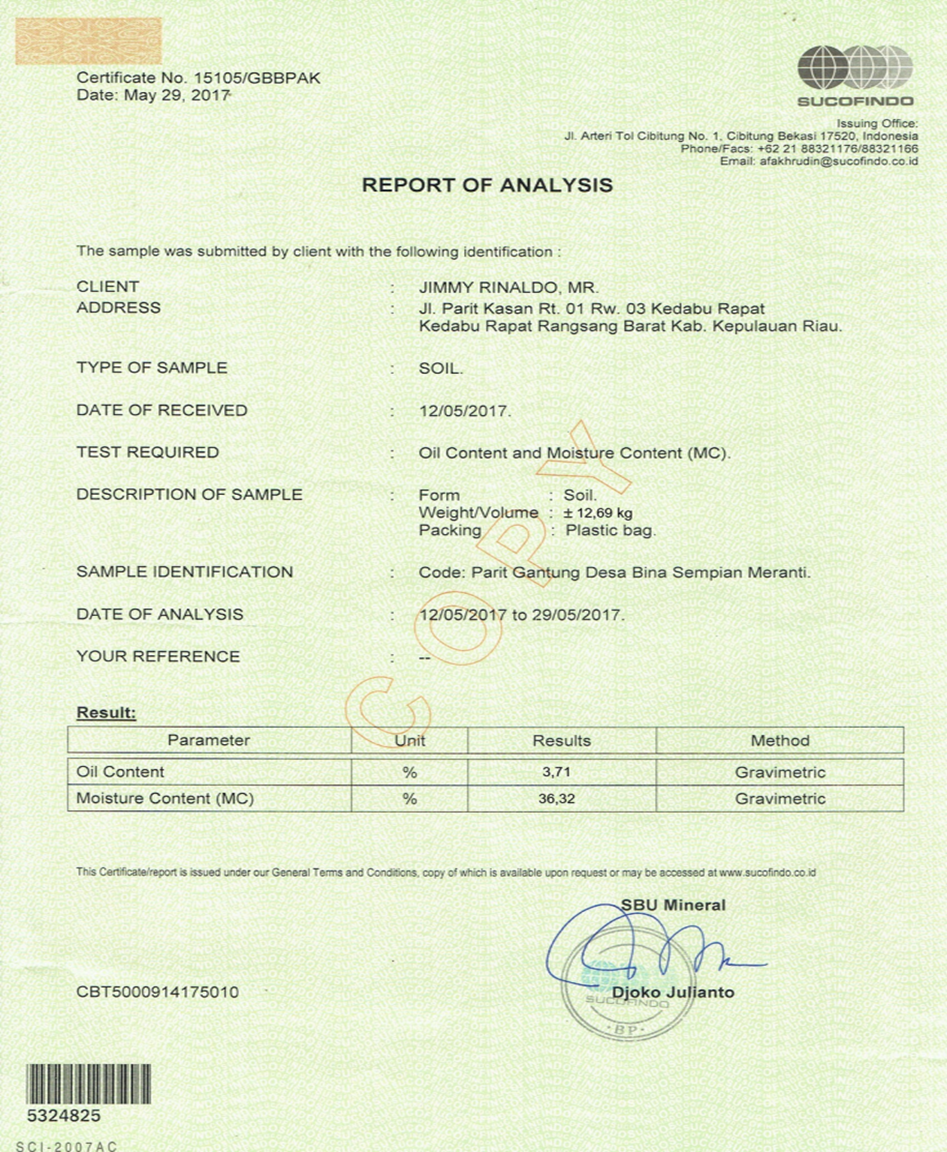 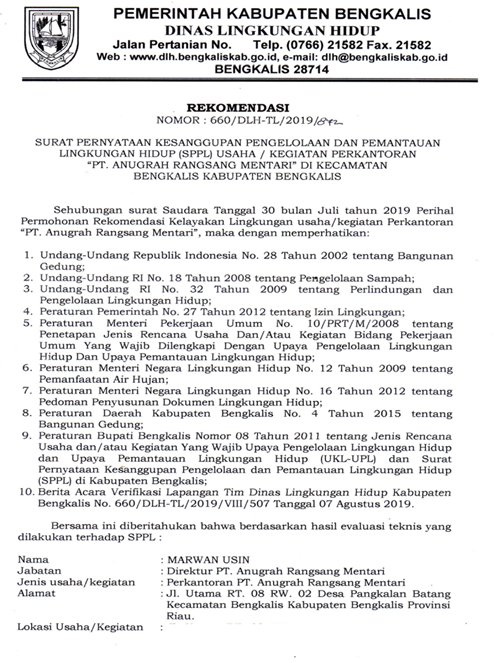 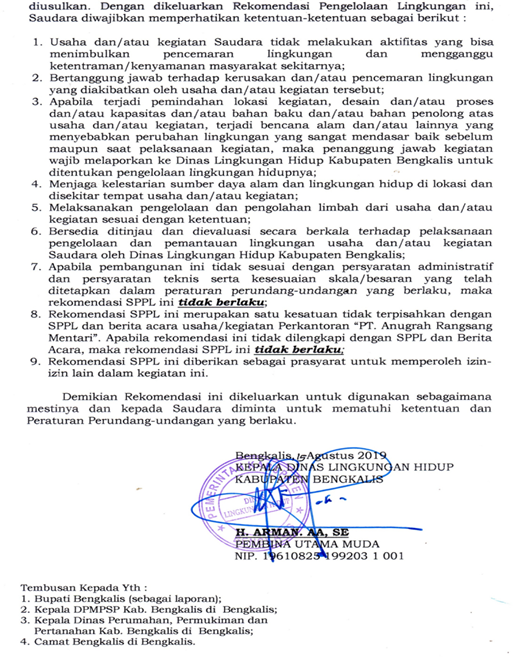 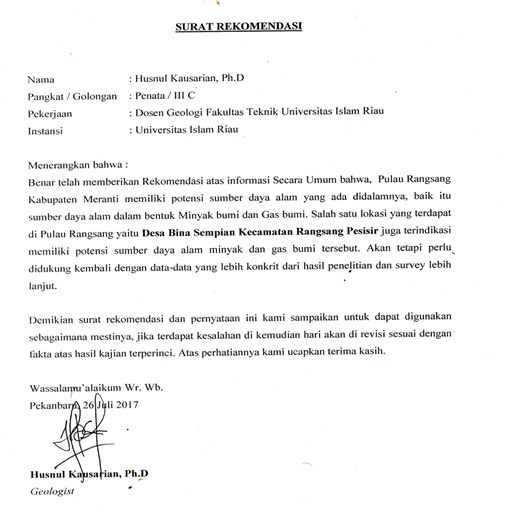 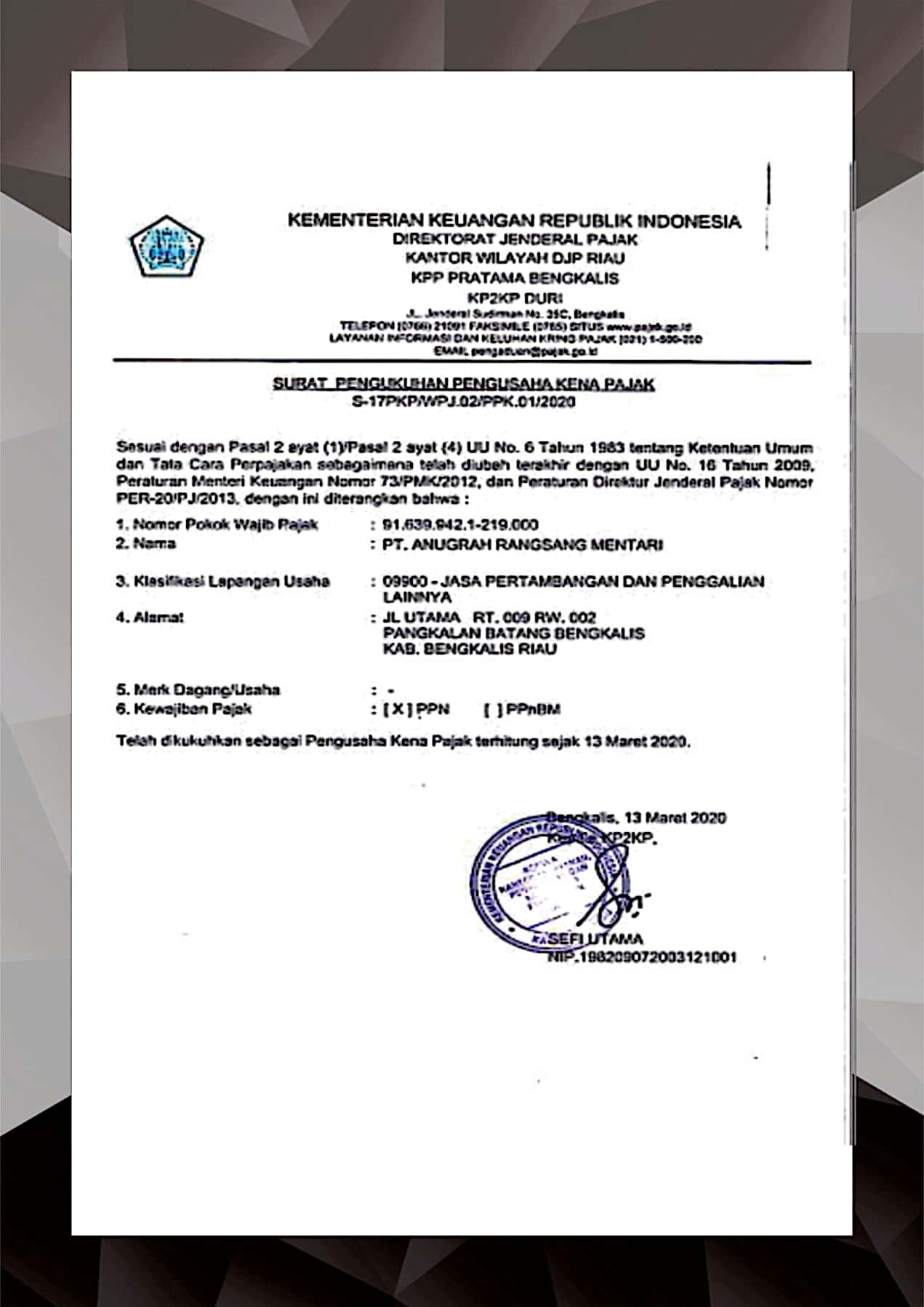 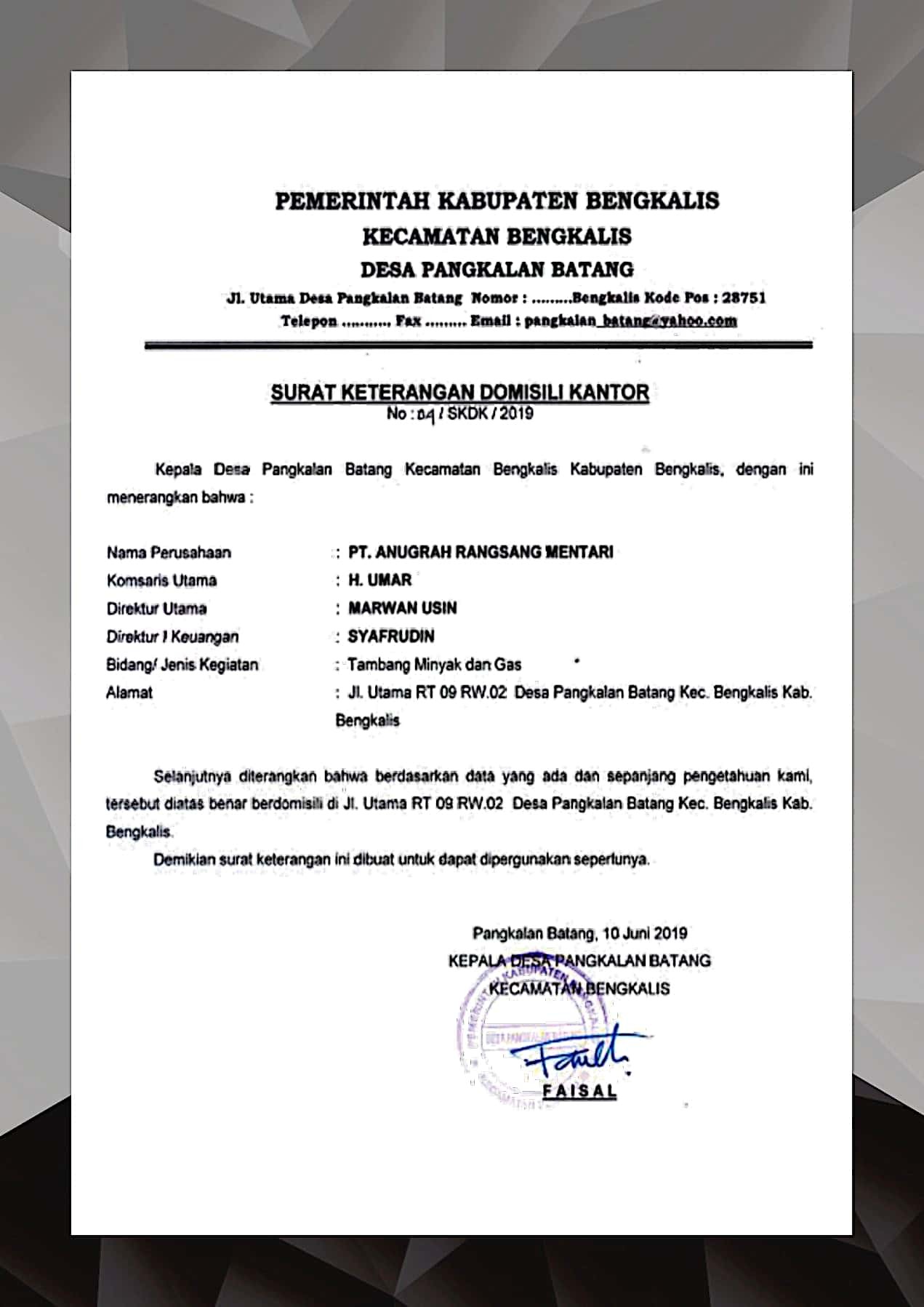 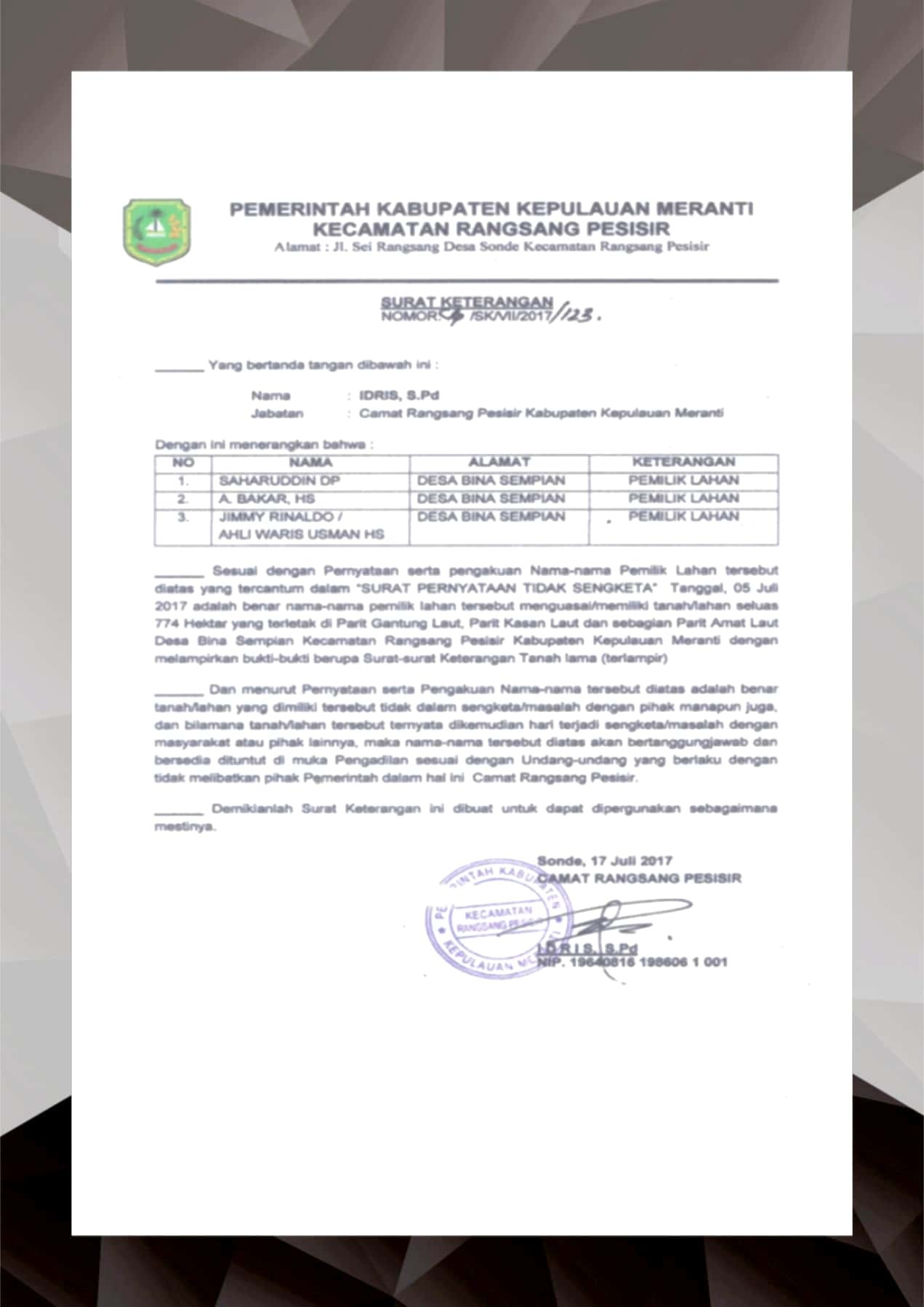 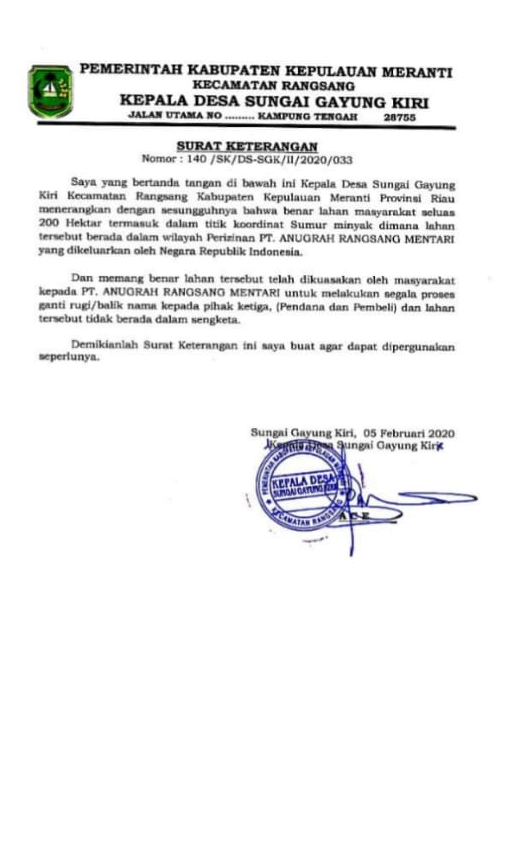 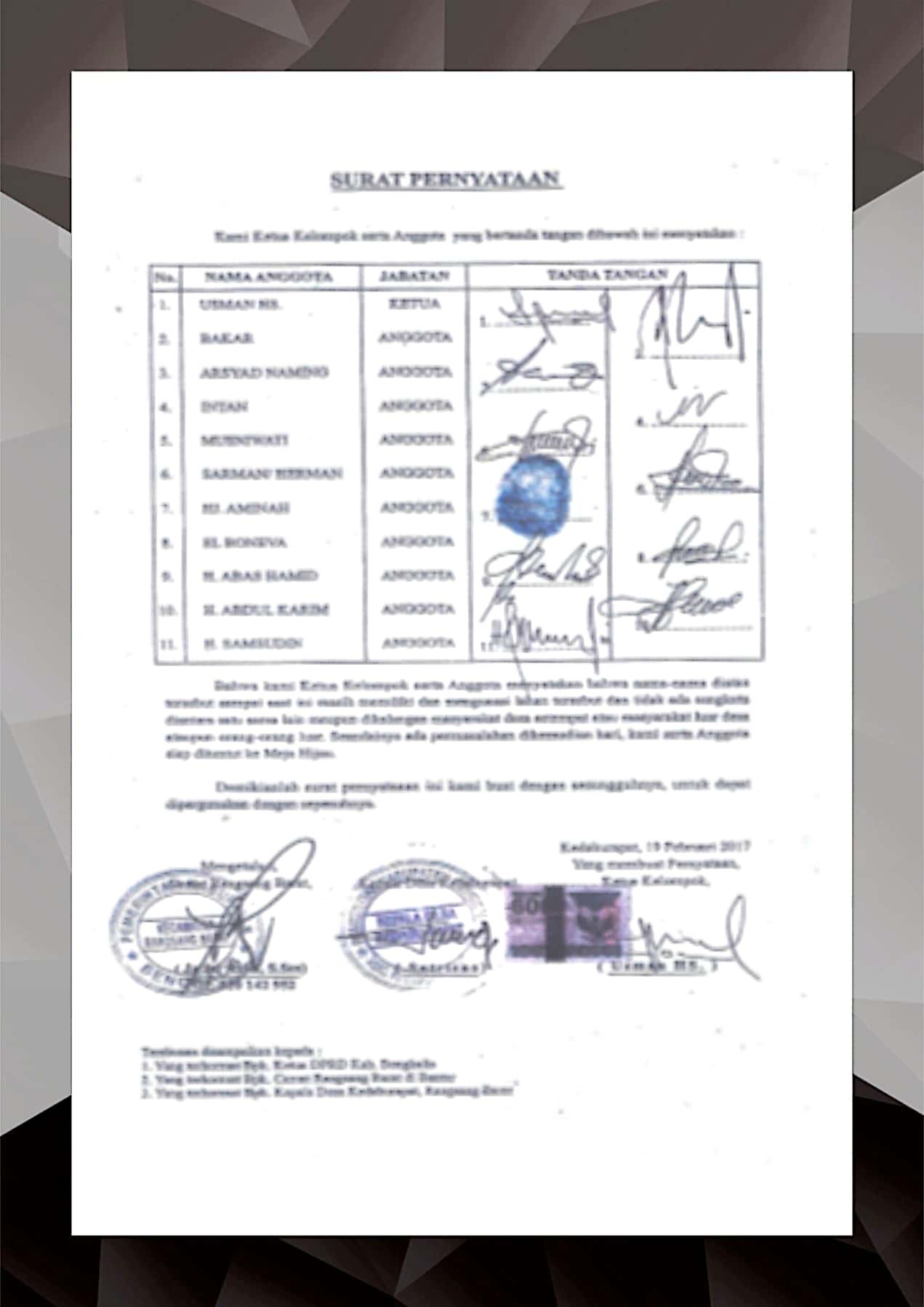 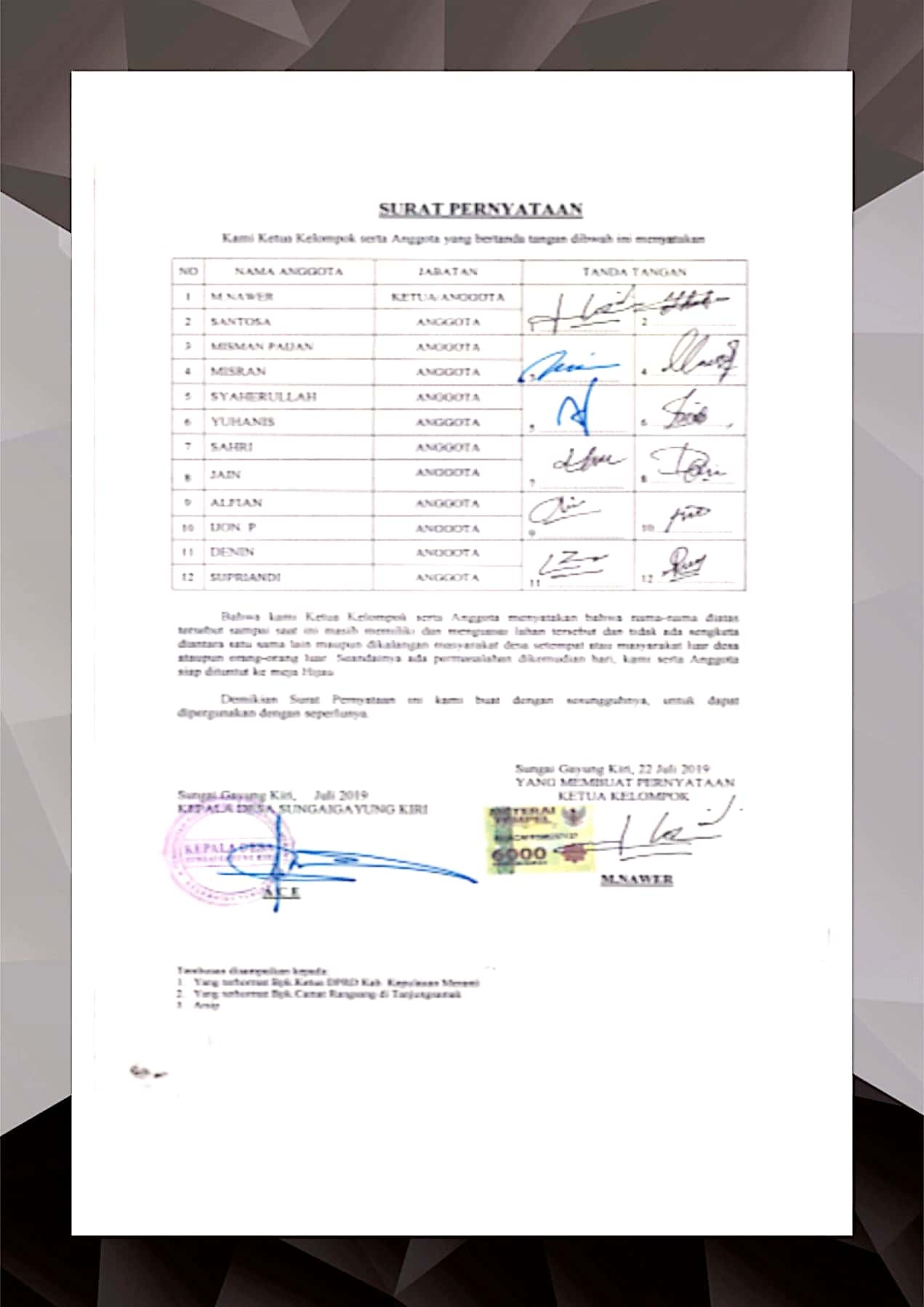 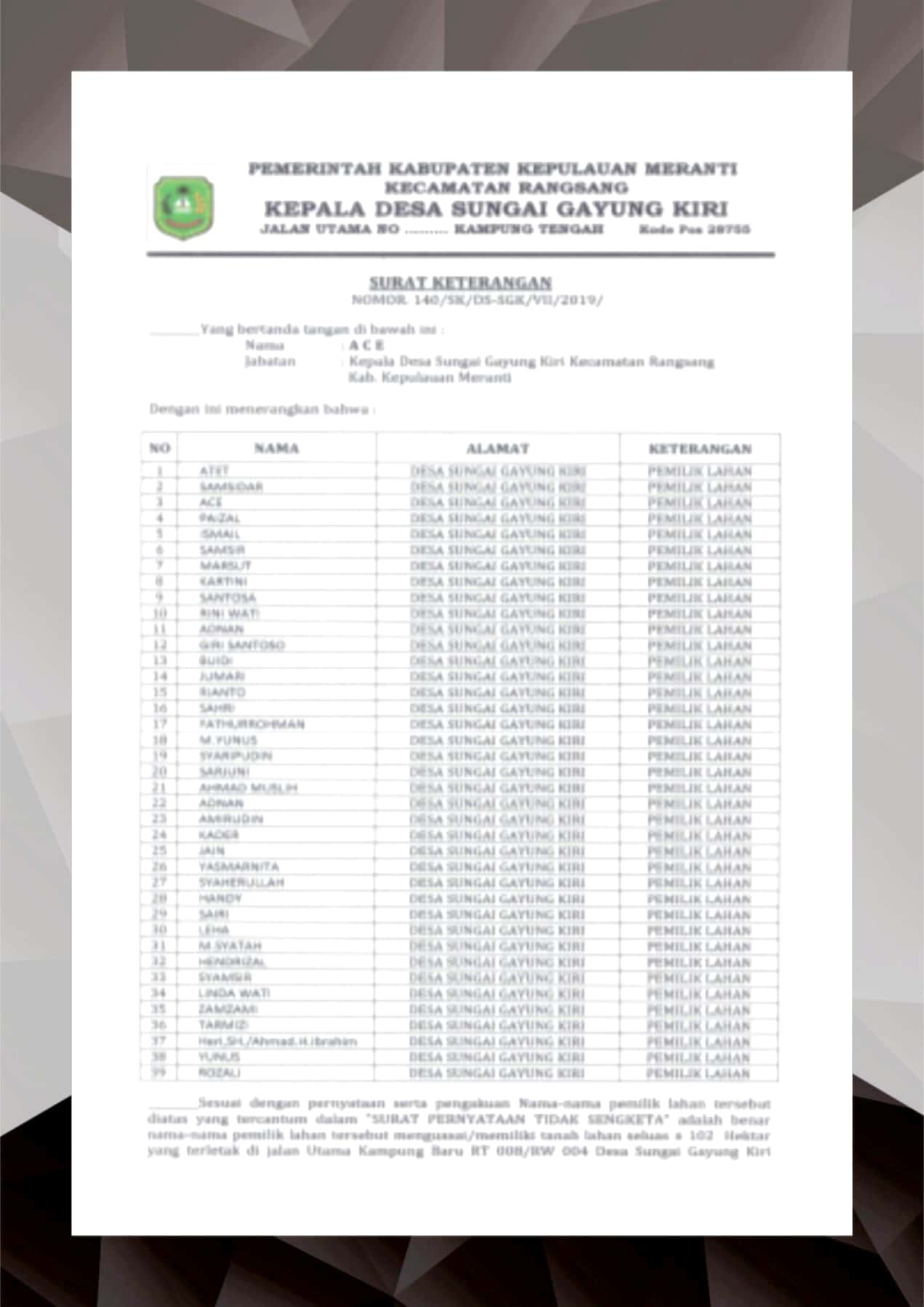 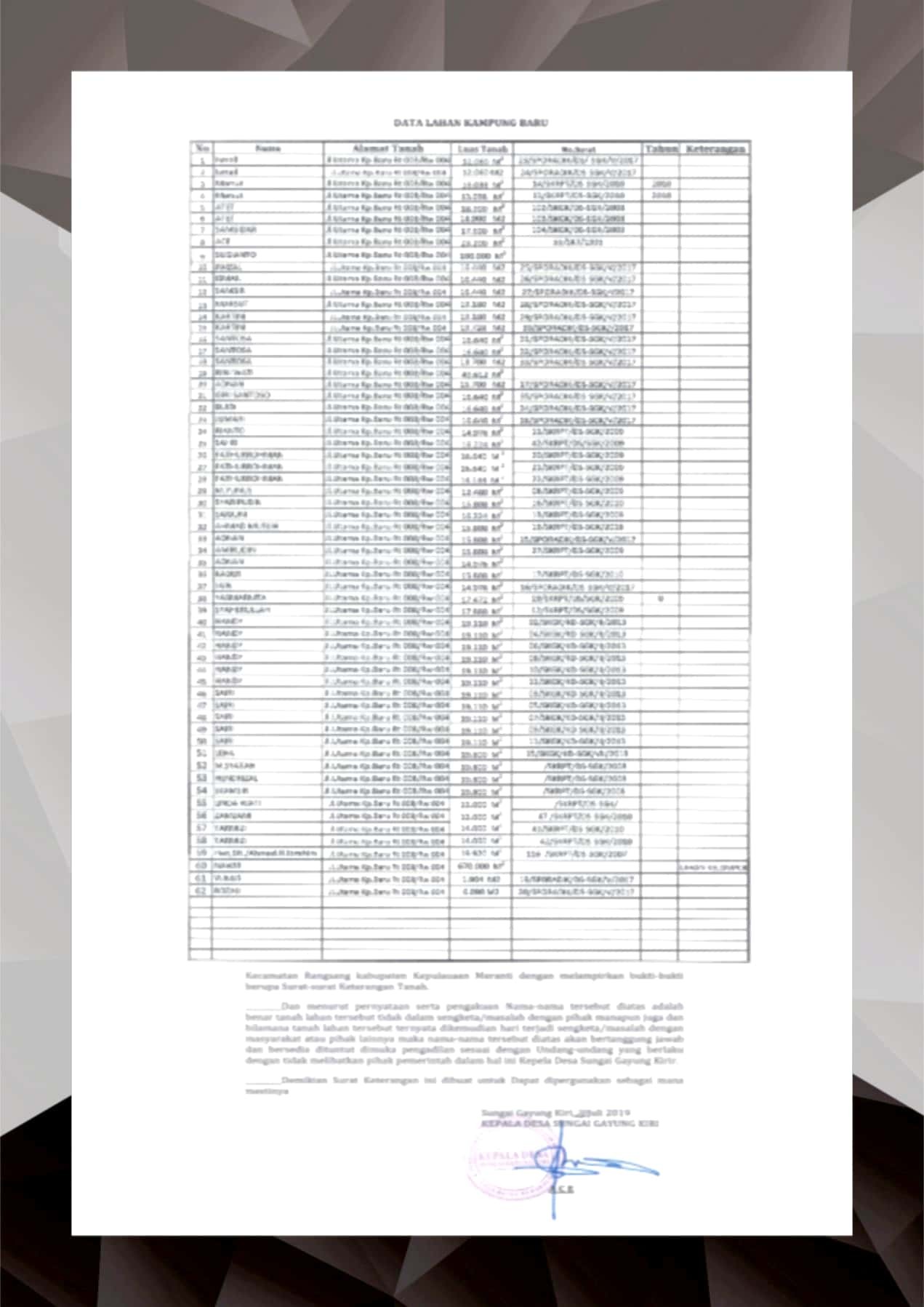 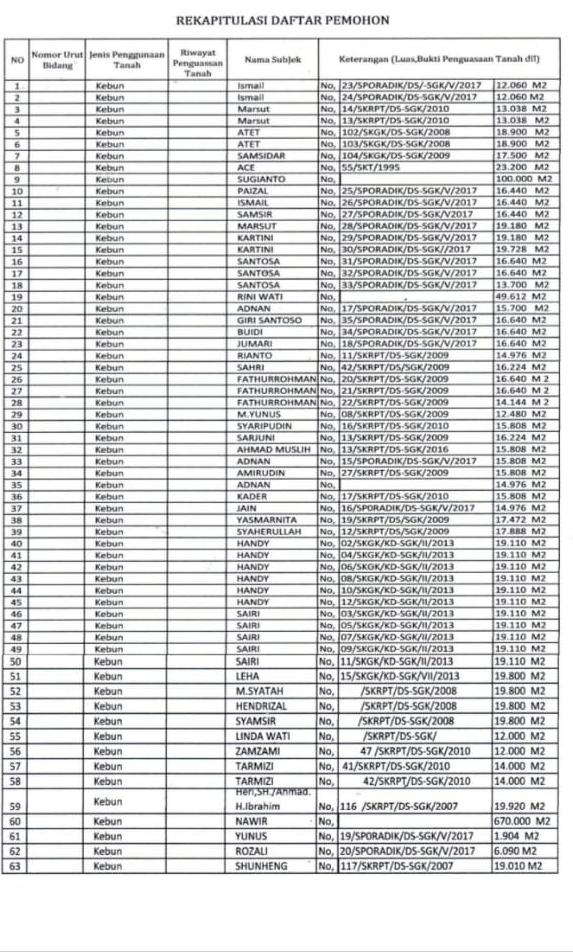 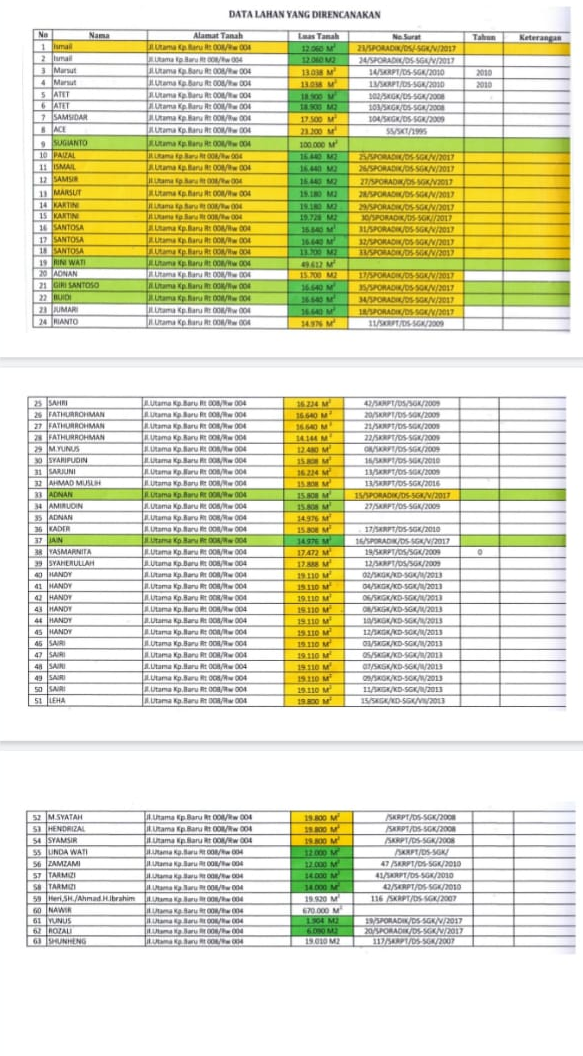 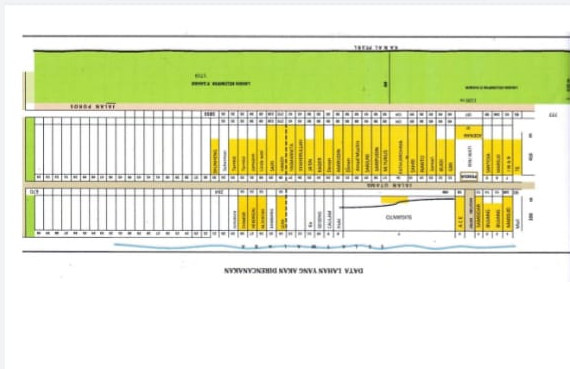 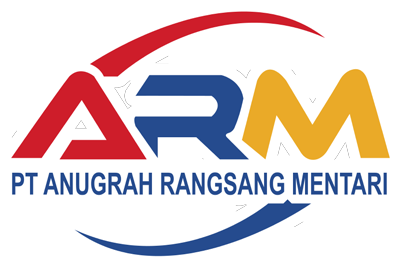 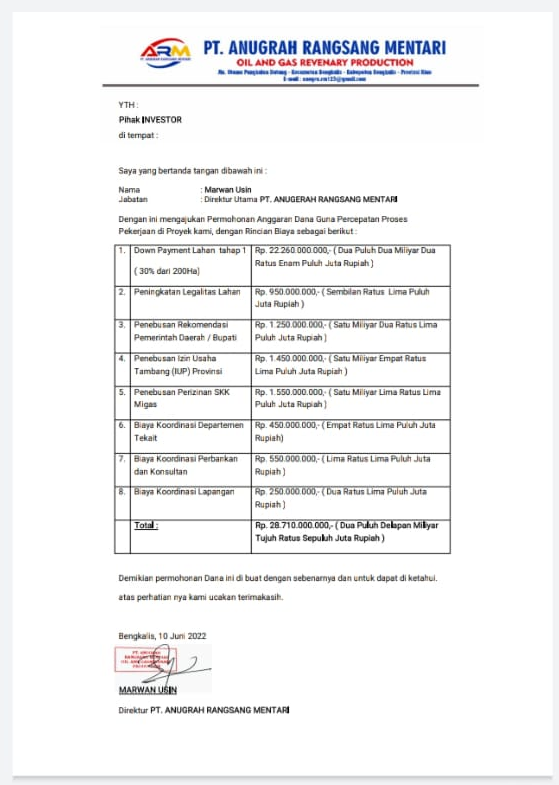 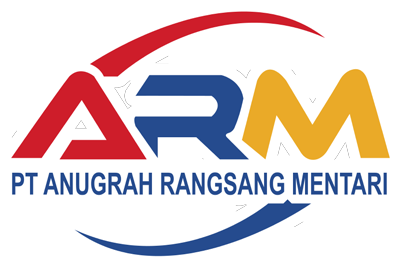